Technological Protection Measures (Digital Locks)
April 2020
[Speaker Notes: Hello, and welcome to the University of Alberta’s Opening Up Copyright instructional module on Technological Protection Measures, or Digital Locks.]
WHAT IS A TPM?
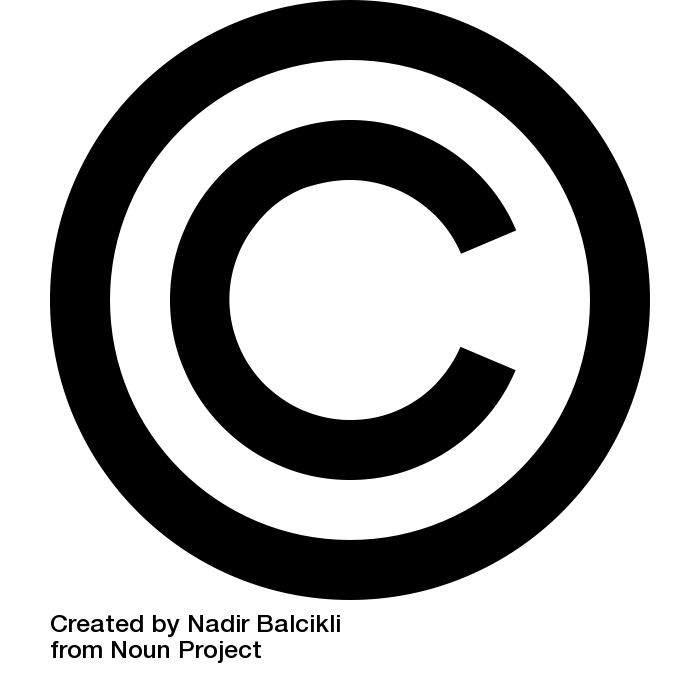 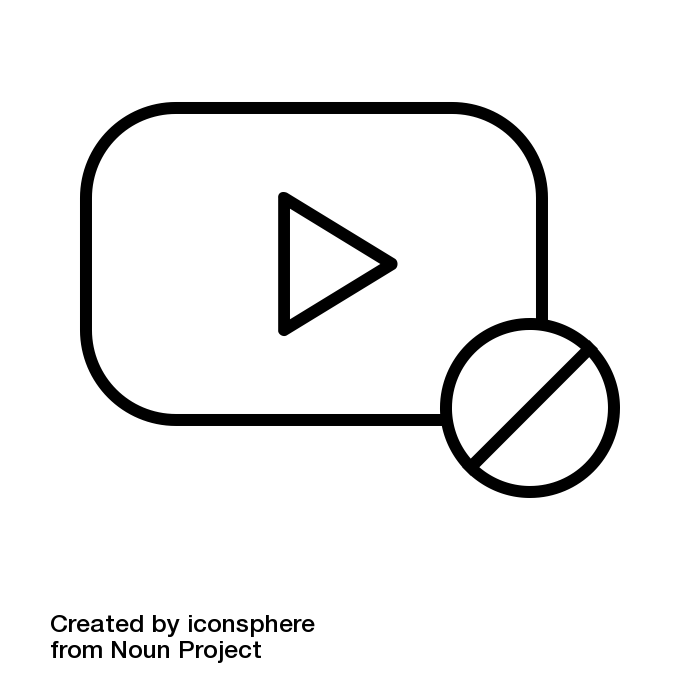 Technological Protection Measures (TPMs) 
= Digital Locks
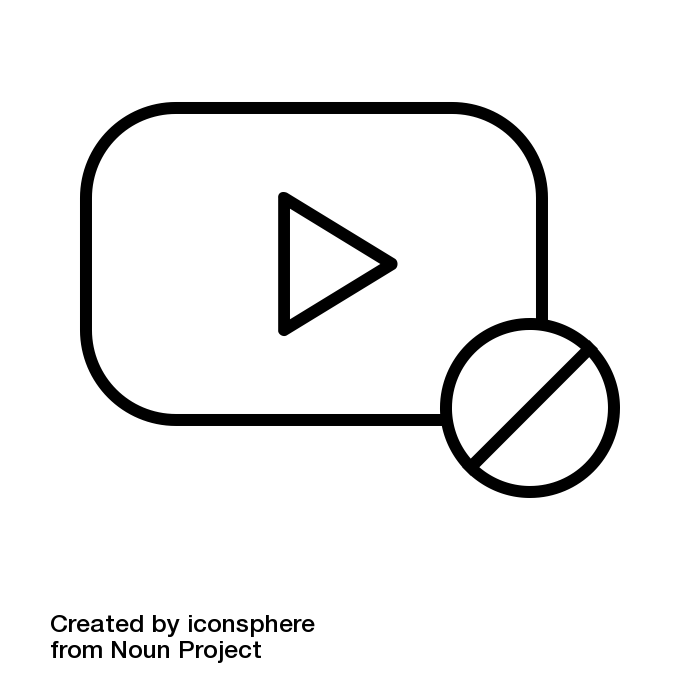 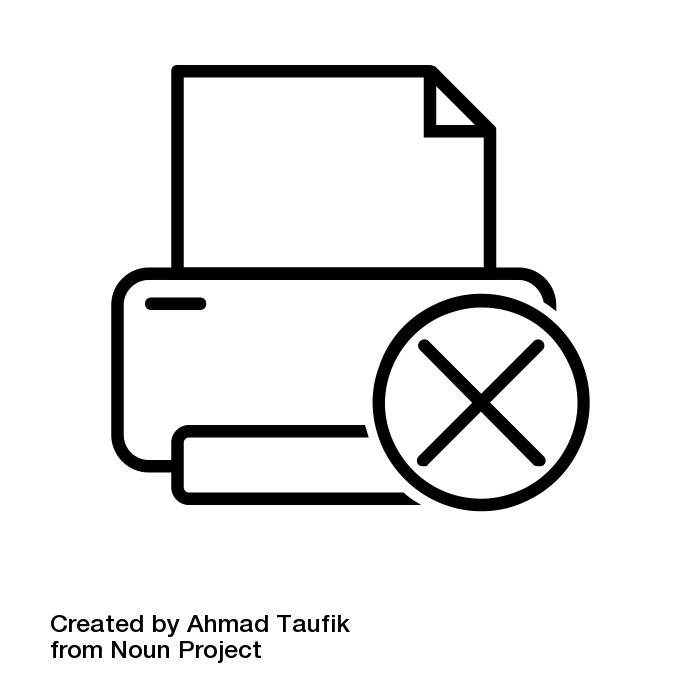 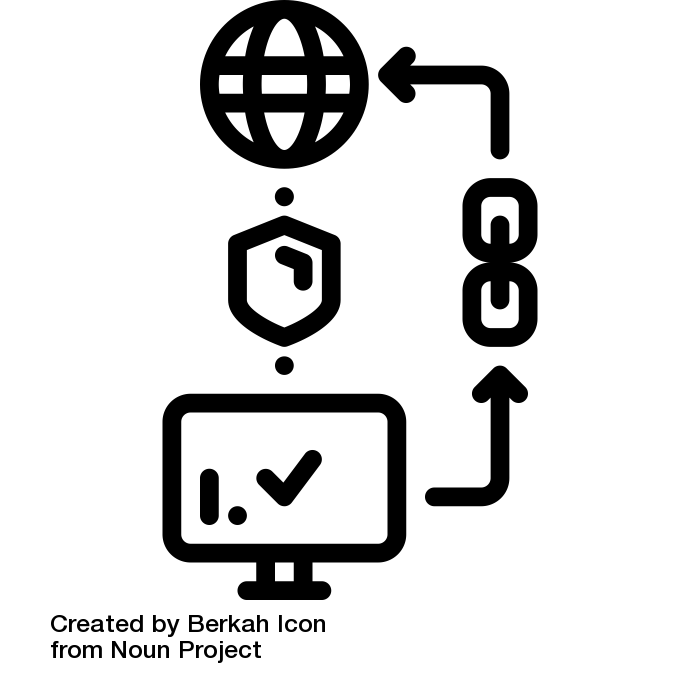 ?
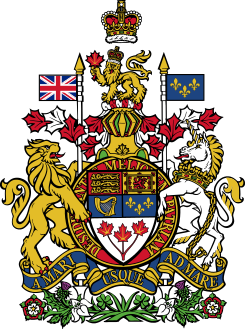 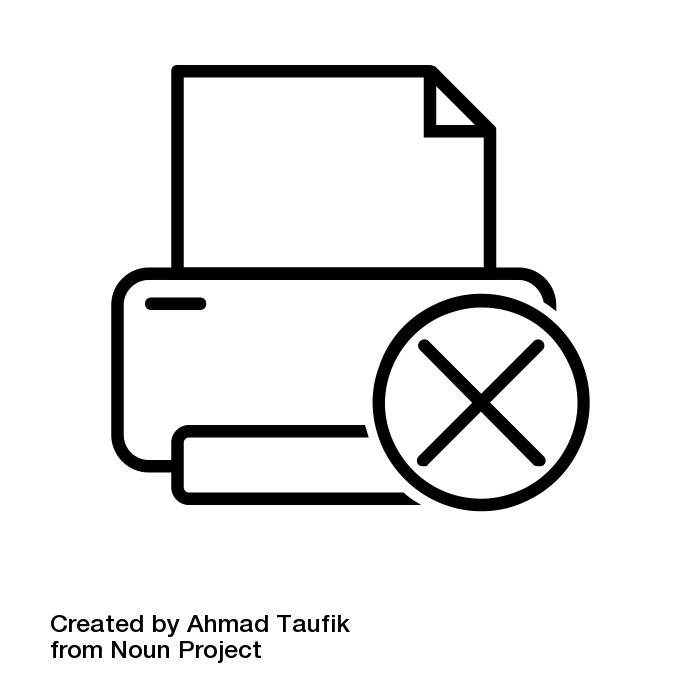 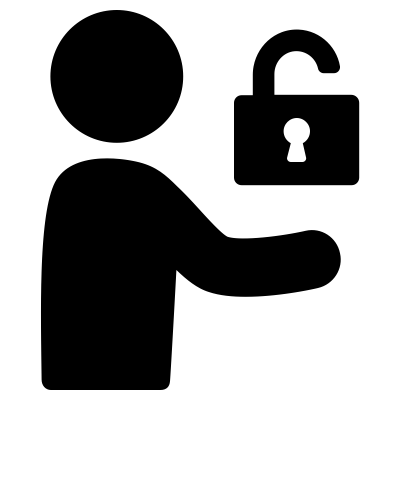 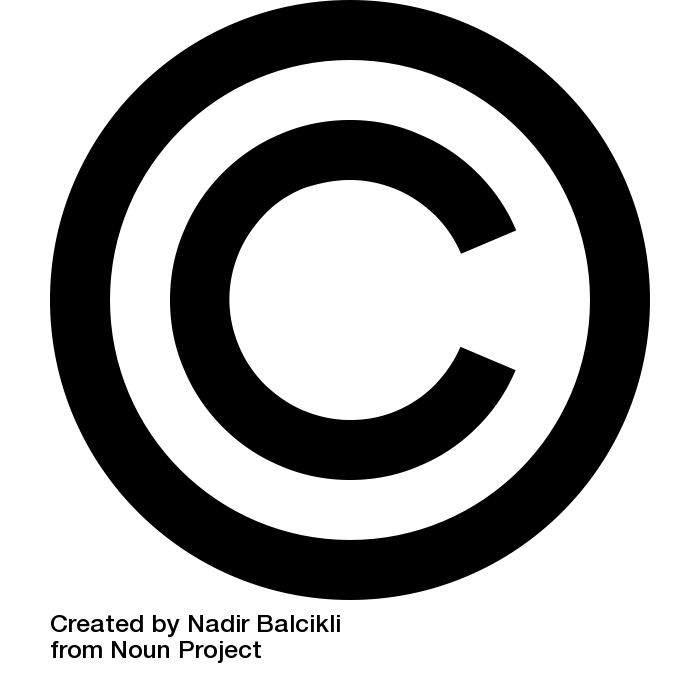 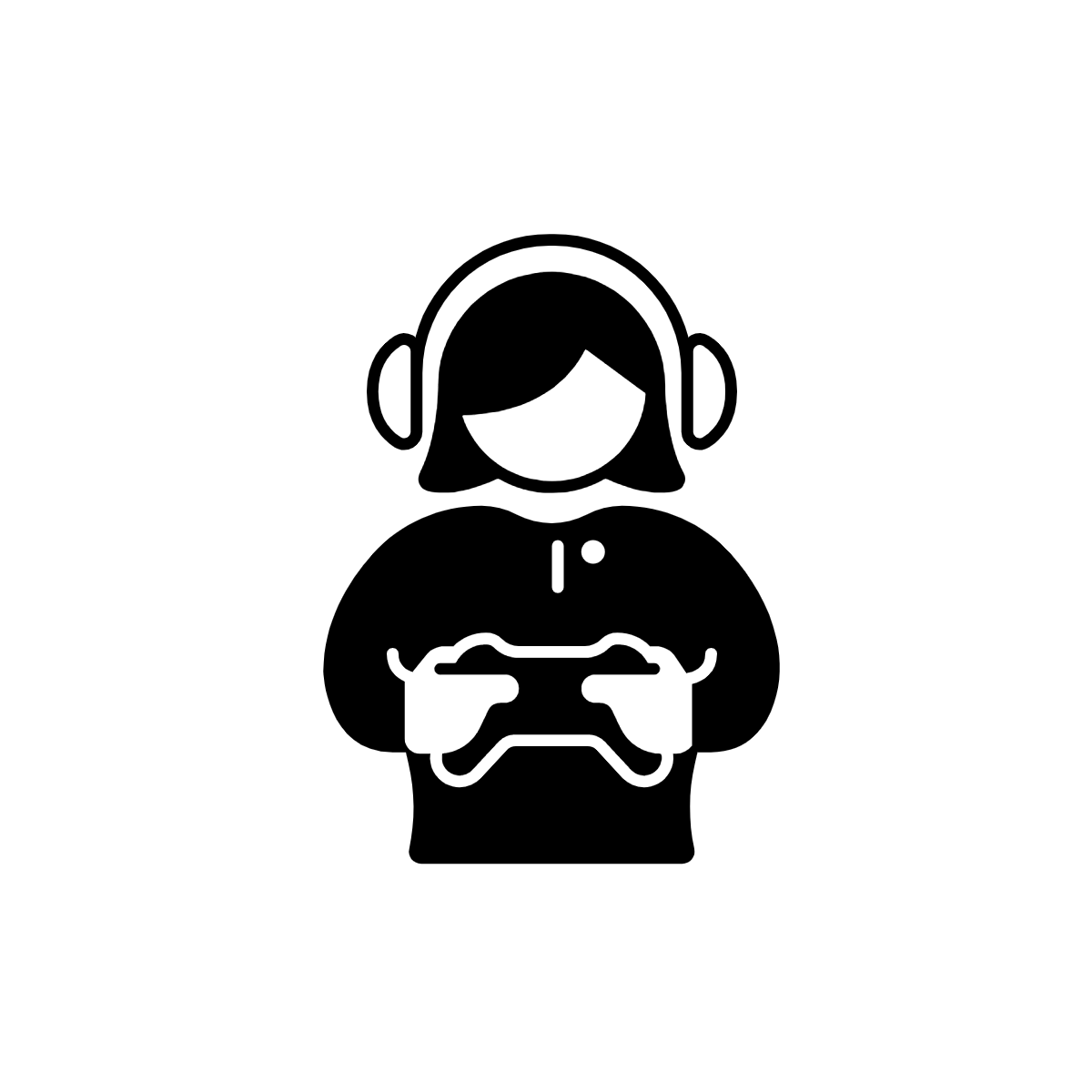 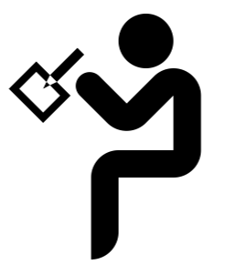 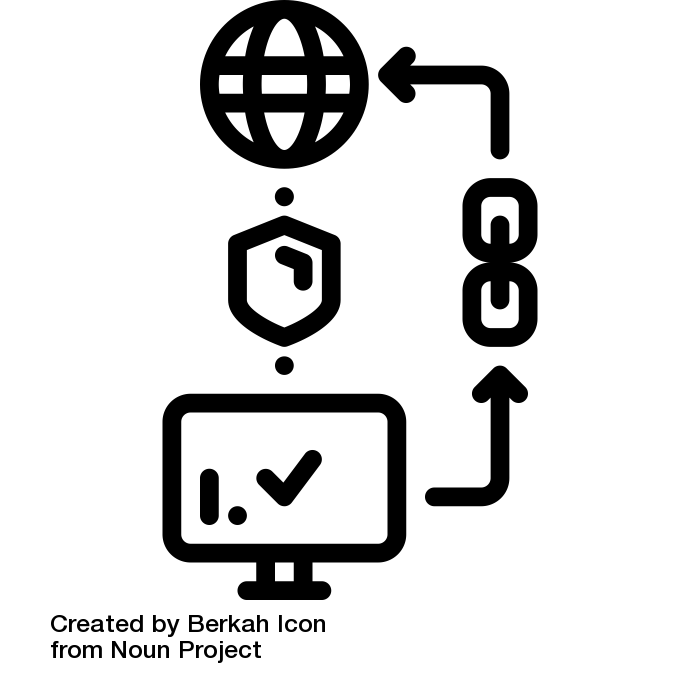 [Speaker Notes: Have you ever found a YouTube video that’s not available for viewing in your region? Viewed an electronic document that doesn’t allow you to print pages? Or used a piece of software that requires you to be online so your licence can be validated? These are just a few examples of what are called technological protection measures, or TPMs, or digital locks—which are designed to restrict access to or copying of copyright-protected content.
This module will explain what TPMs are in Canadian copyright law, why we have them, and how they might affect both user rights and creator rights.]
S.41 OF THE COPYRIGHT ACT
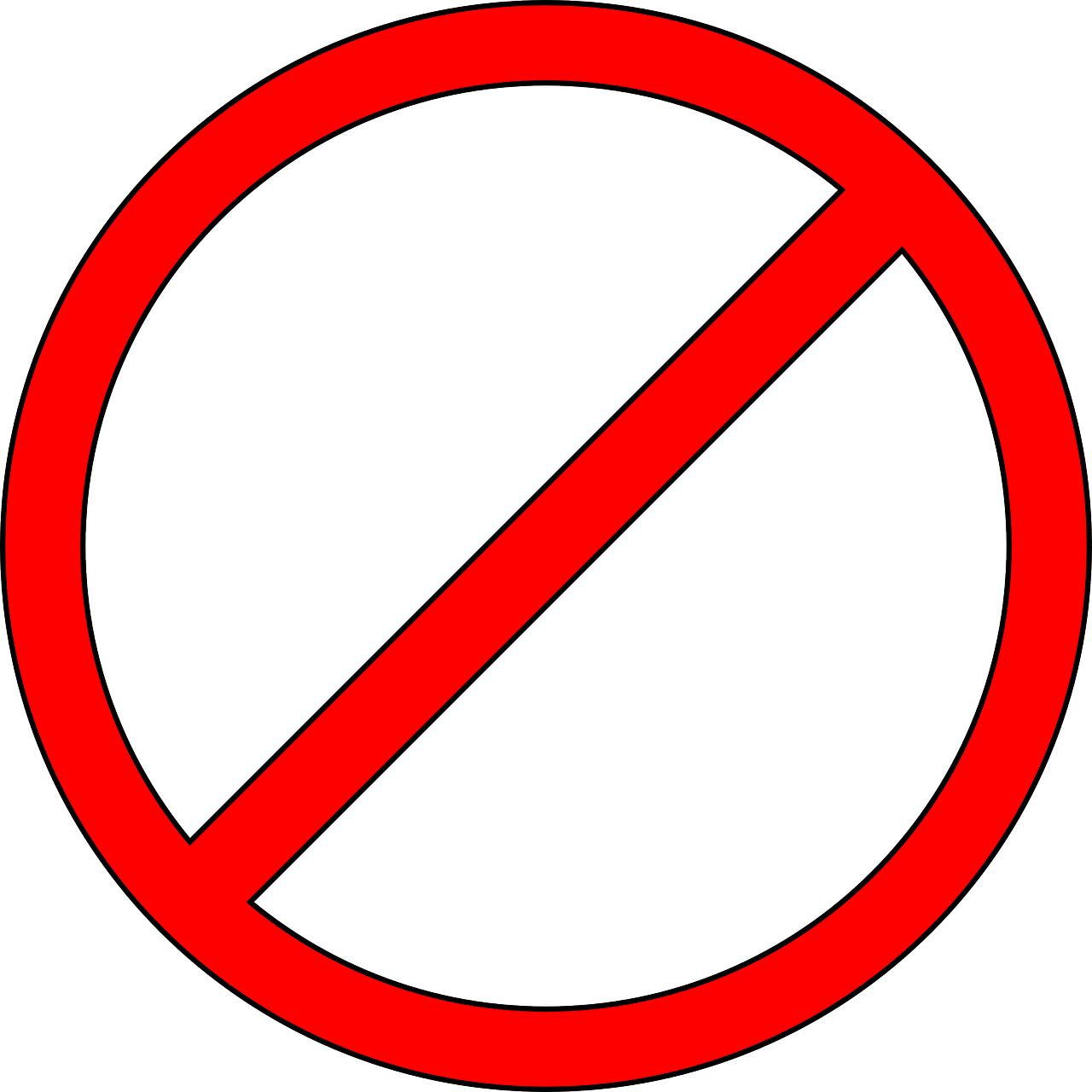 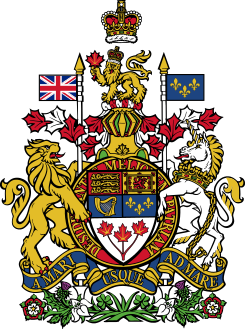 Technology
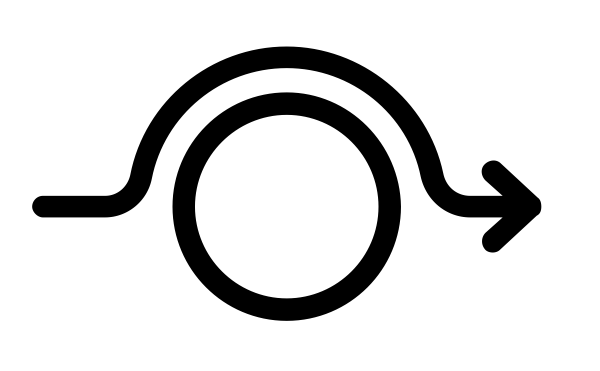 Device
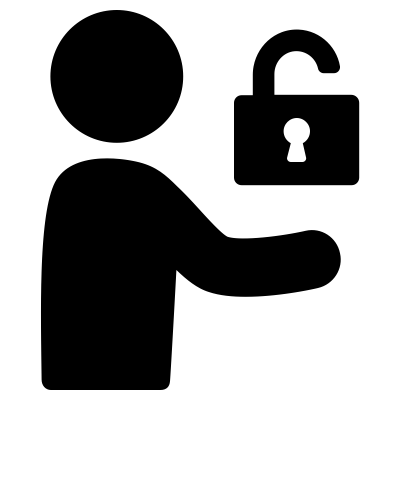 Component
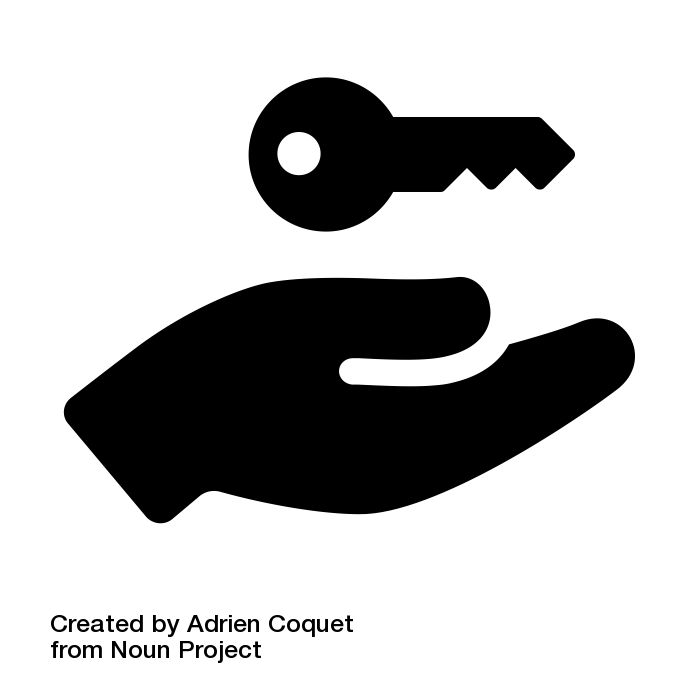 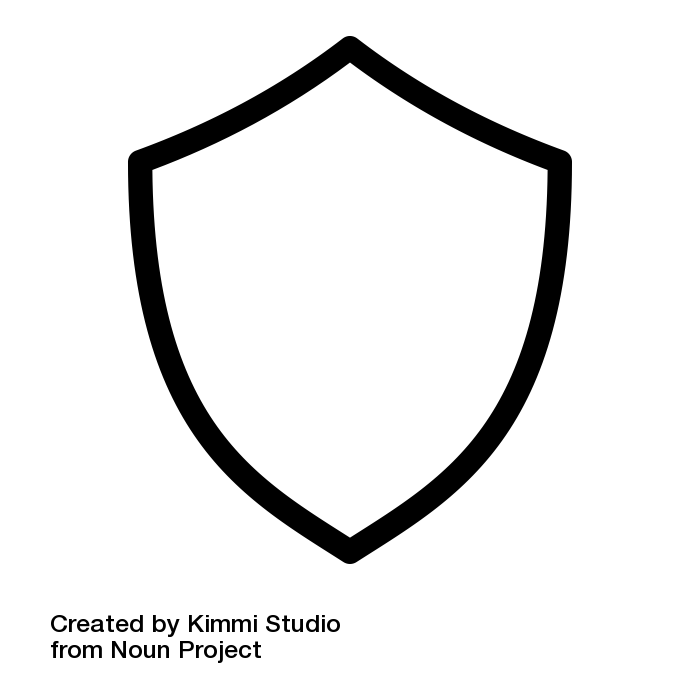 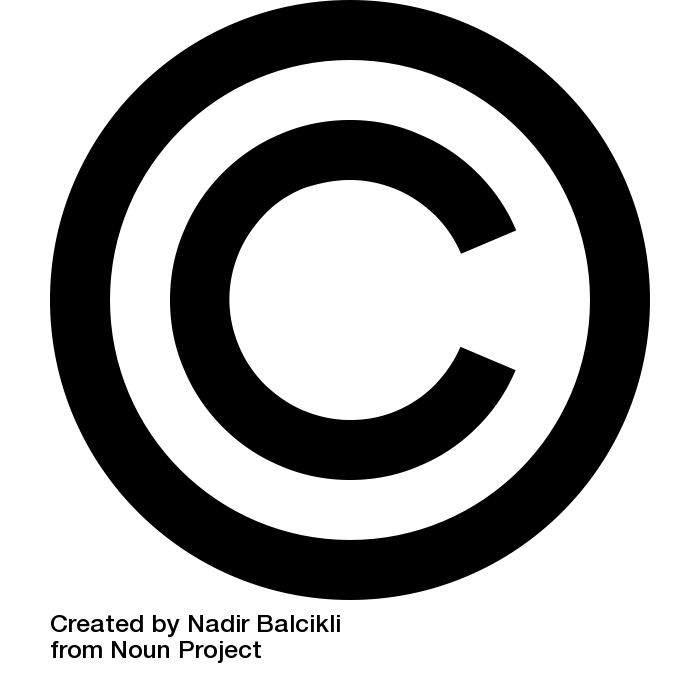 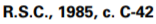 s. 41
[Speaker Notes: Since 2012, Canada’s Copyright Act has made it illegal to bypass - or circumvent, to be specific - “any effective technology, device, or component” intended to control access to a work, or to protect a copyright holder’s exclusive rights over the use of a work through section 41 of the Copyright Act.]
THE NATURE OF TPMs
Cameron Hutchison
Digital Copyright Law (Irwin Law, 2016)
TPMs for 
controlling use:
TPMs for 
controlling access:
?
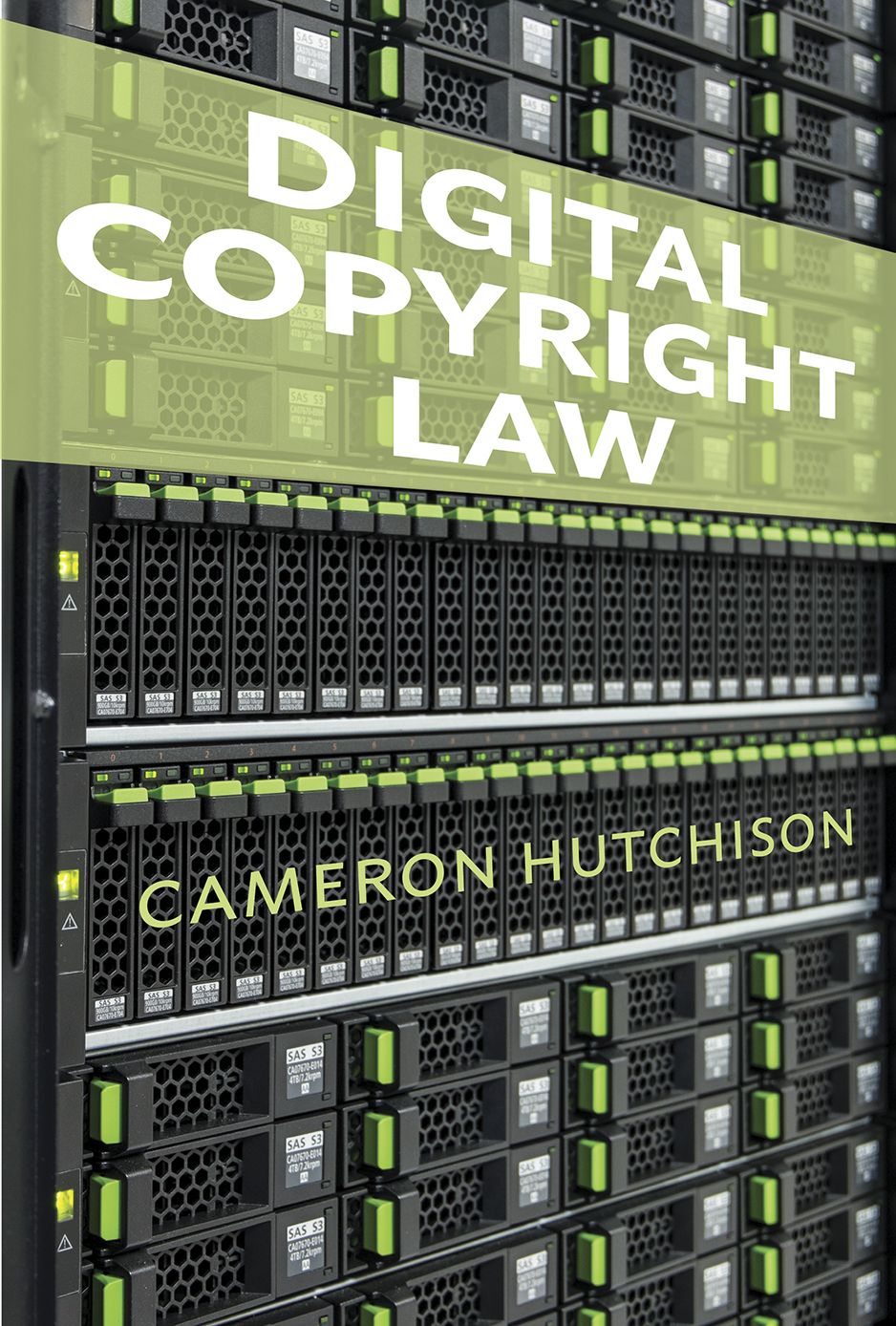 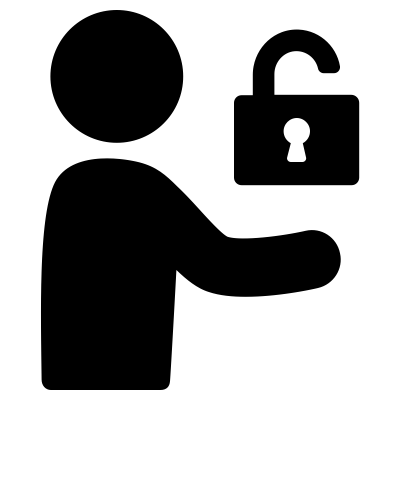 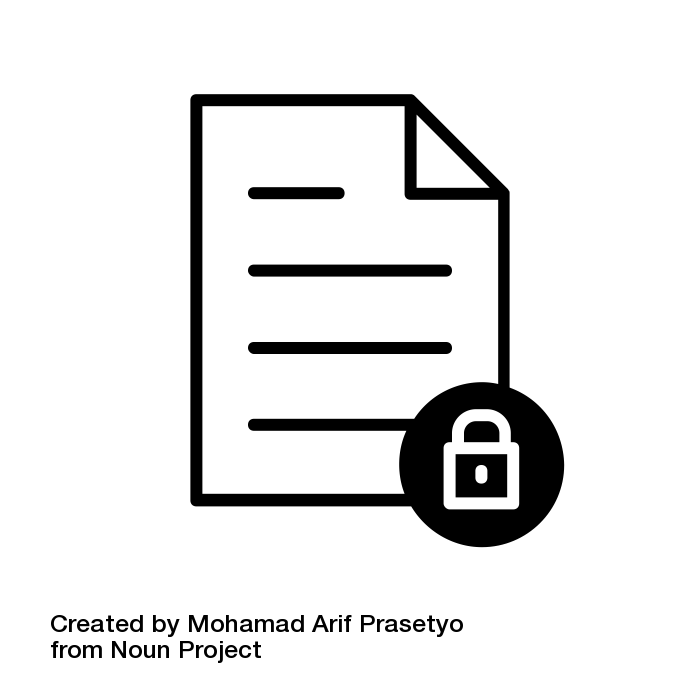 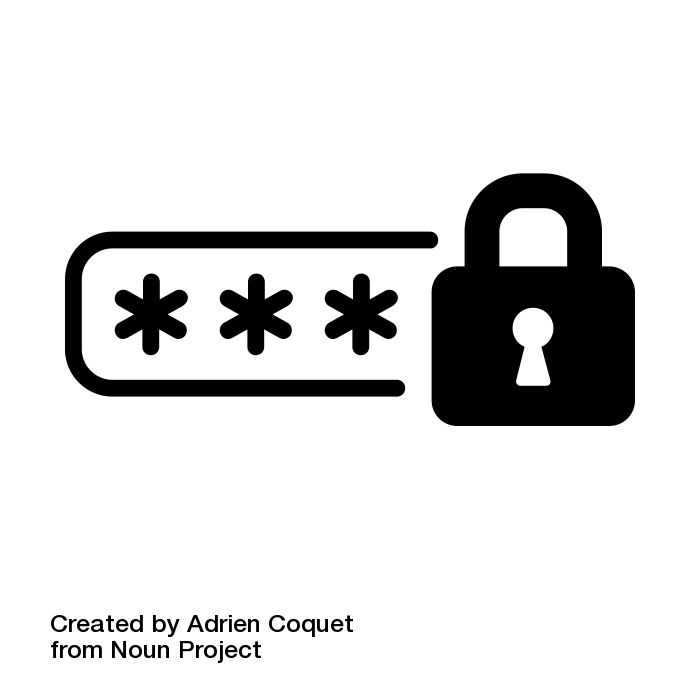 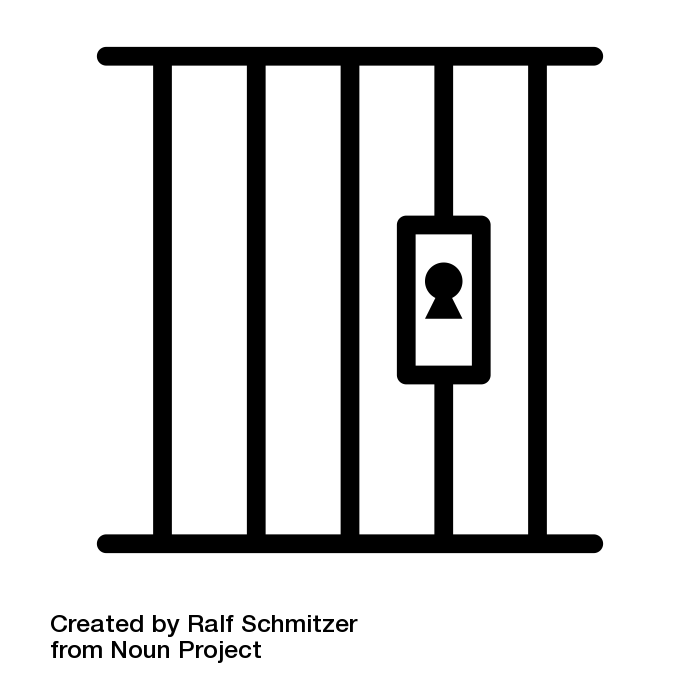 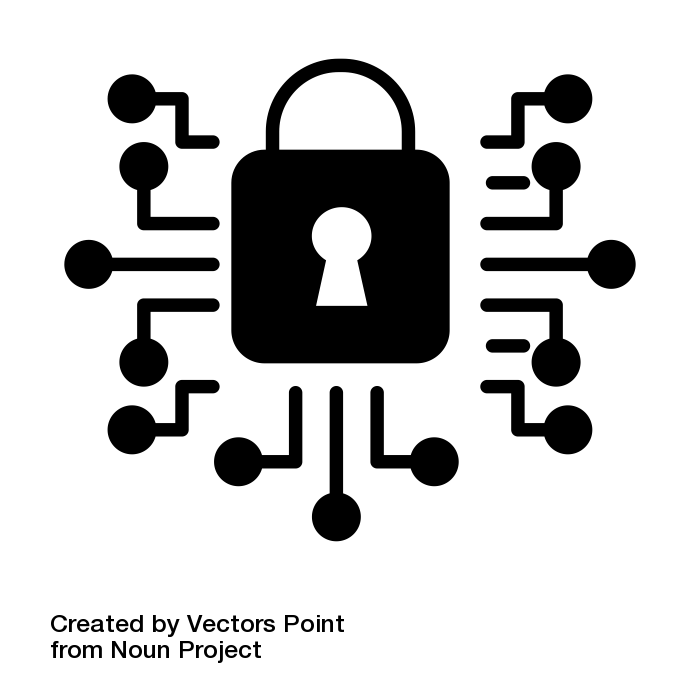 TPMs: “… ensure the effective control and management of copyrights in the digital sphere” (Hutchison, 2016, p. 123).
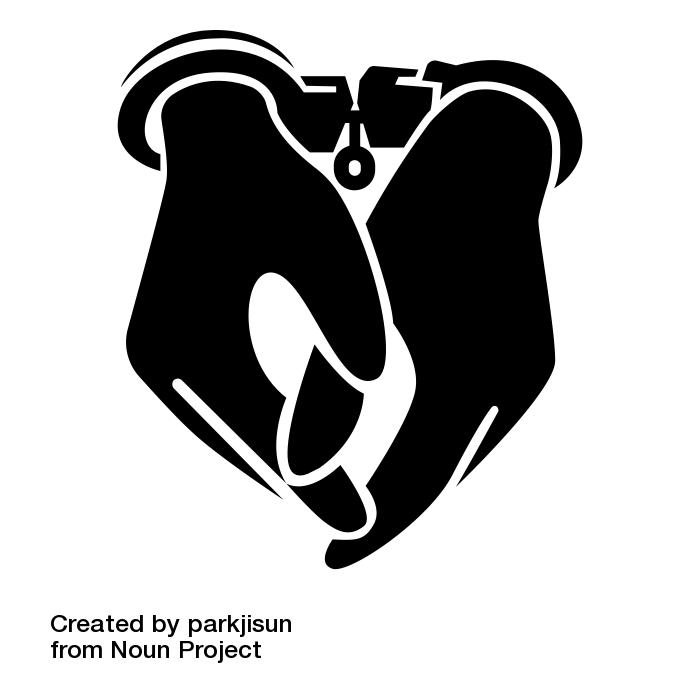 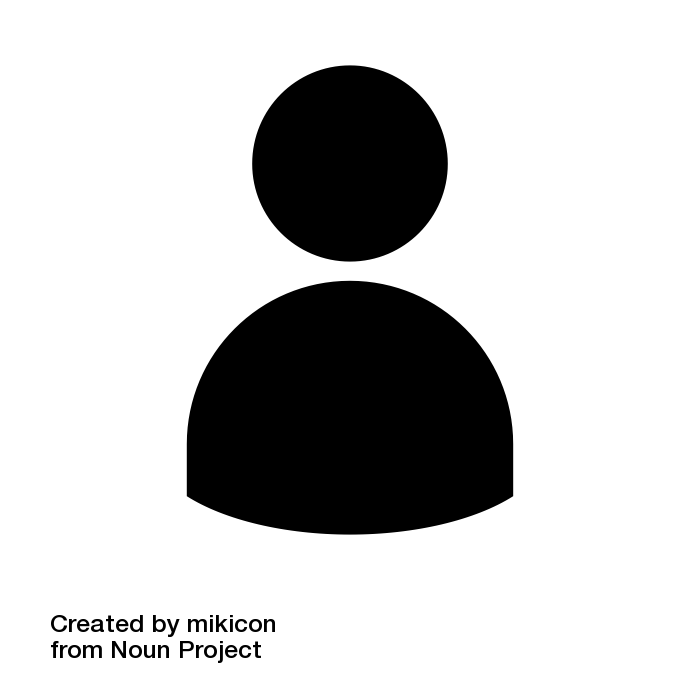 [Speaker Notes: Cameron Hutchison, University of Alberta law professor and author of the 2016 book Digital Copyright Law, states that technological protection measures are intended to “ensure the effective control and management of copyrights in the digital sphere”. The implementation and enforcement of TPMs, however, have become controversial due to broad interpretations of what an “effective technology” might be, in addition to the risk they run of stifling innovation and restricting competition. The broad nature of TPMs as defined by the Copyright Act has thus led to many different protection measures being categorized as TPMs. These are generally divided into two sub-categories: TPMs that are for controlling access, and TPMs that are for controlling the use or the copying of a work.]
EXAMPLES OF TPMs
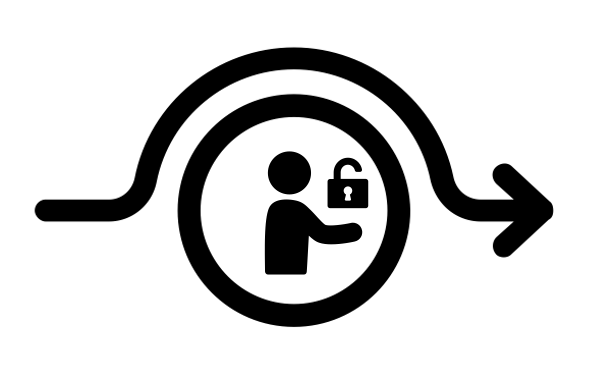 TPMs for controlling access:
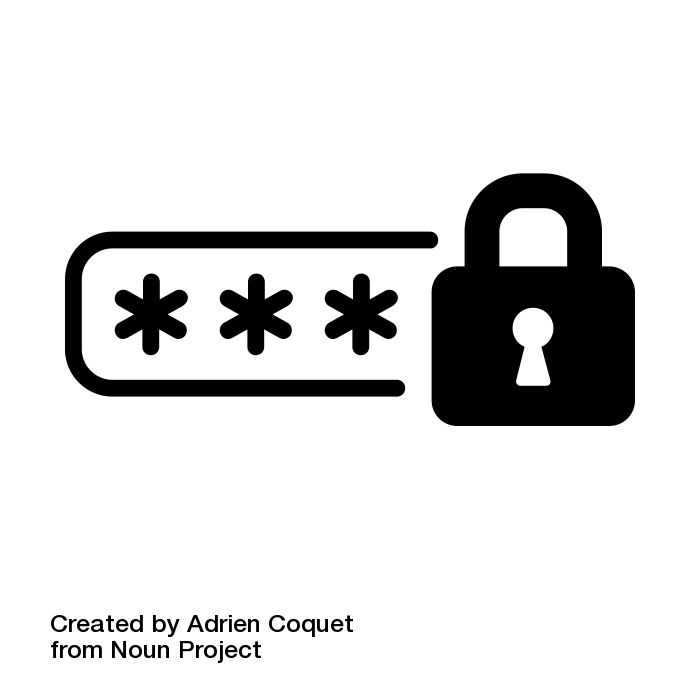 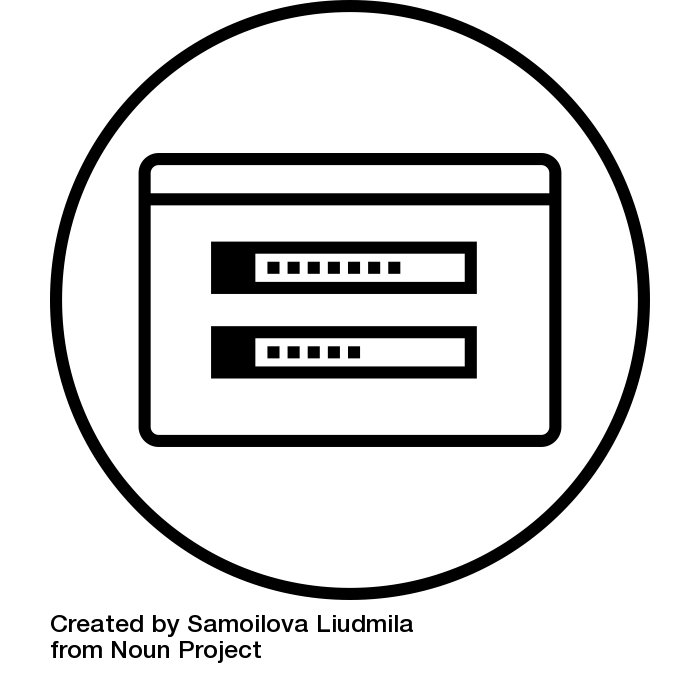 A) Username and password
B) Registration keys
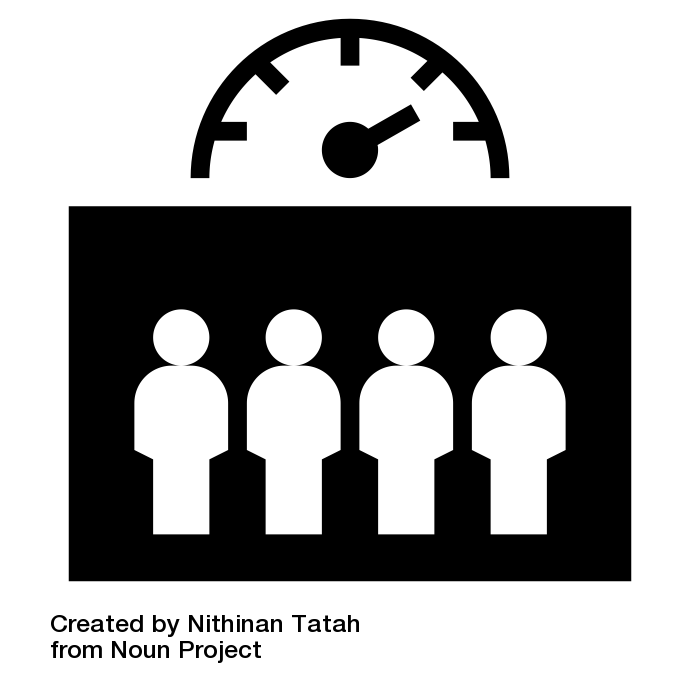 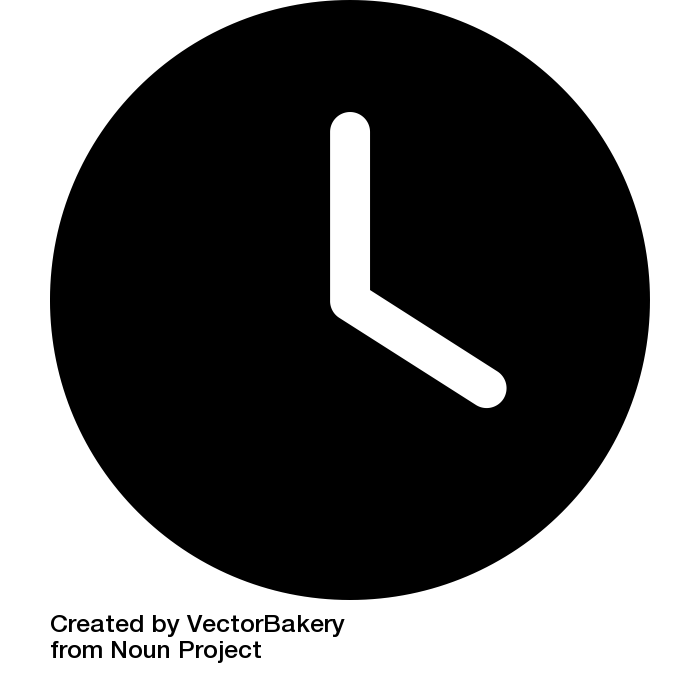 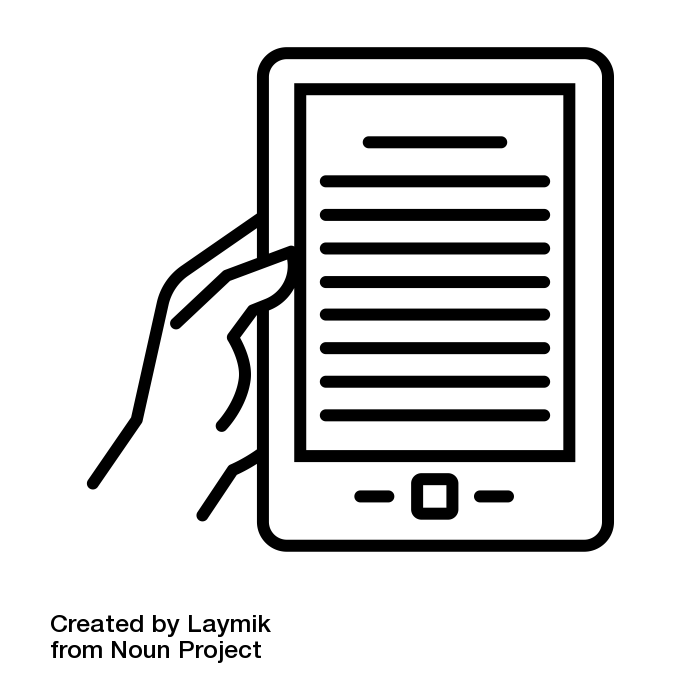 D) Limits on number of users
C) Time limits
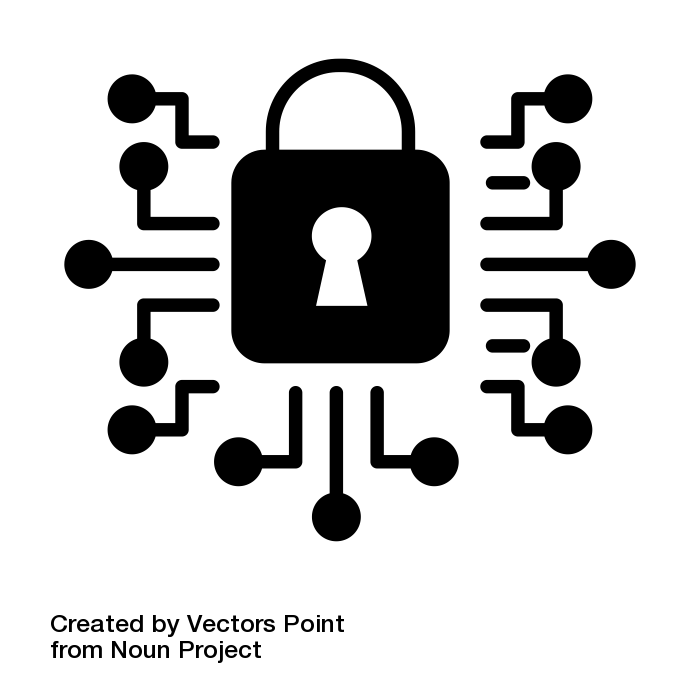 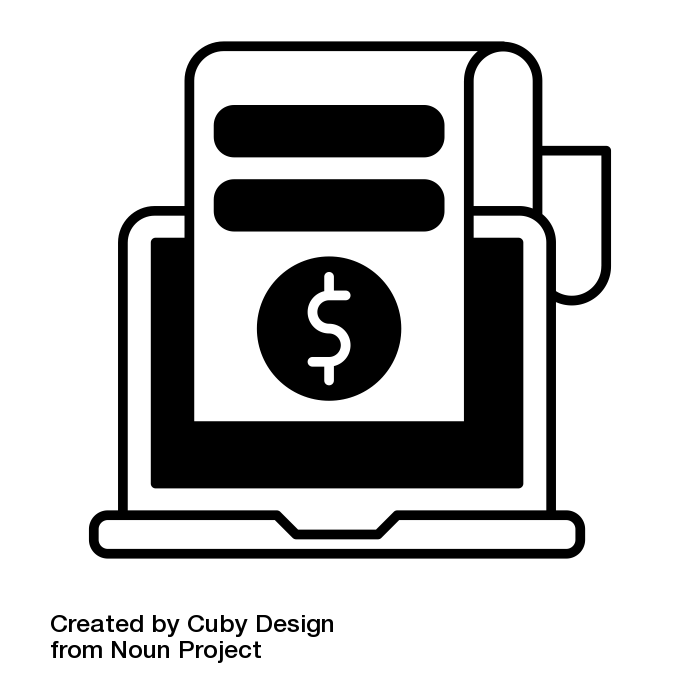 F) Paywalls or 
subscriptions
E) Encryption or scrambling
[Speaker Notes: TPMs that are for controlling access might include: 
a) A username and password system
b) Registration keys, such as a software’s activation code
c) Time limits, like those set on your library eBooks with a 14 day restricted access period
d) Limits on the number of simultaneous users, like those that restrict the number of people using your Netflix account simultaneously
e) Encryption or scrambling, such as regional encoding on DVDs or IP blocking based on your location
f) And finally, paywalls or subscription software that limit access to online content]
EXAMPLES OF TPMs
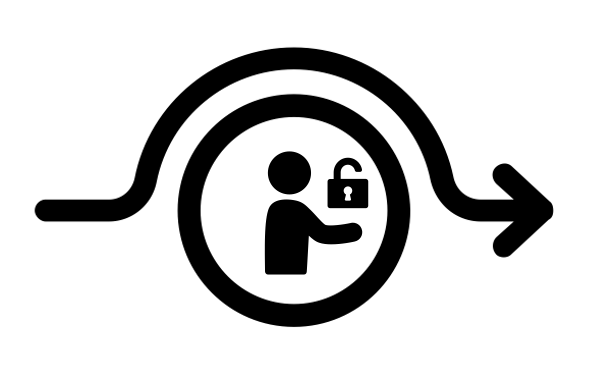 TPMs for controlling use:
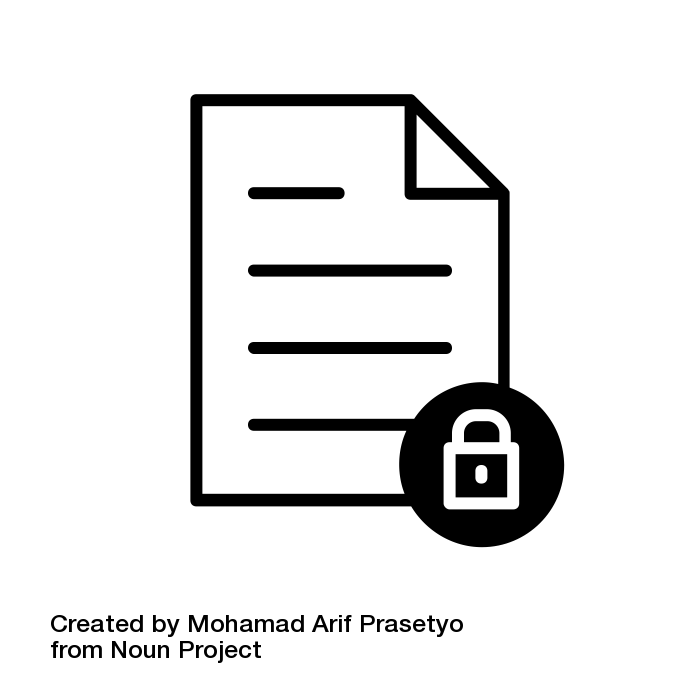 A) Software or hardware with locks
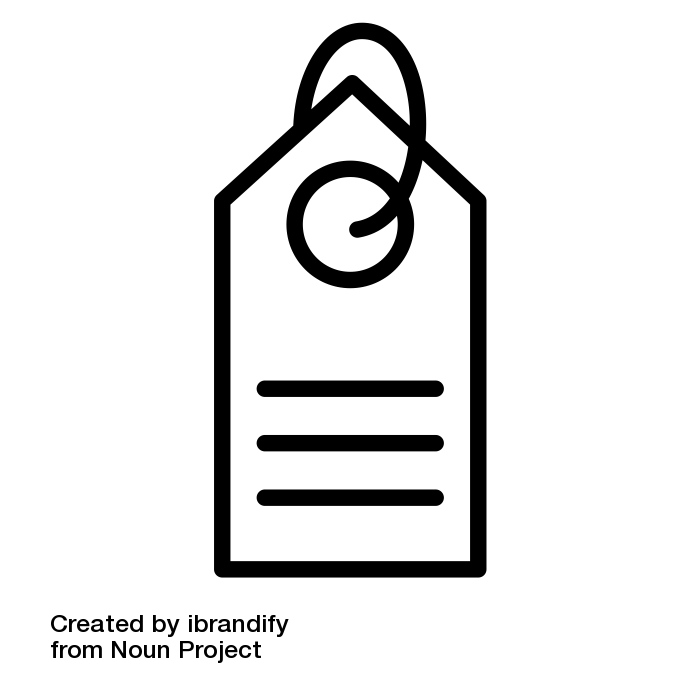 B) Labeling and watermarks
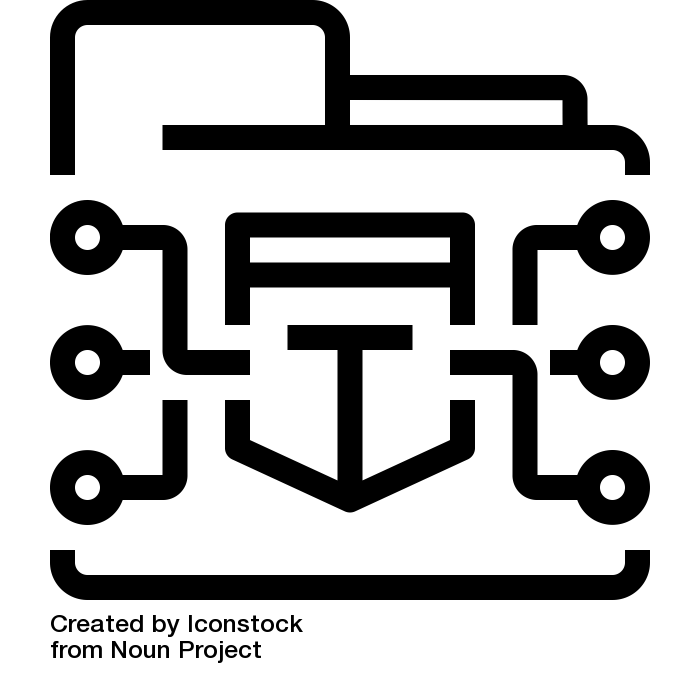 C) Encryption systems
[Speaker Notes: TPMs that are for controlling the use, or the copying of a work, might include:
a) Software or hardware that “locks” a work so that you can’t copy, print, or download it. There are some PDF-based documents, including eBooks, that use these locking mechanisms
b) Labeling and watermarks, such as a company or artist’s logo on an image 
c) And lastly, an encryption system that “scrambles” content so that you can’t view or copy it without authorization from the rights-holder.]
DEFINING TPMs
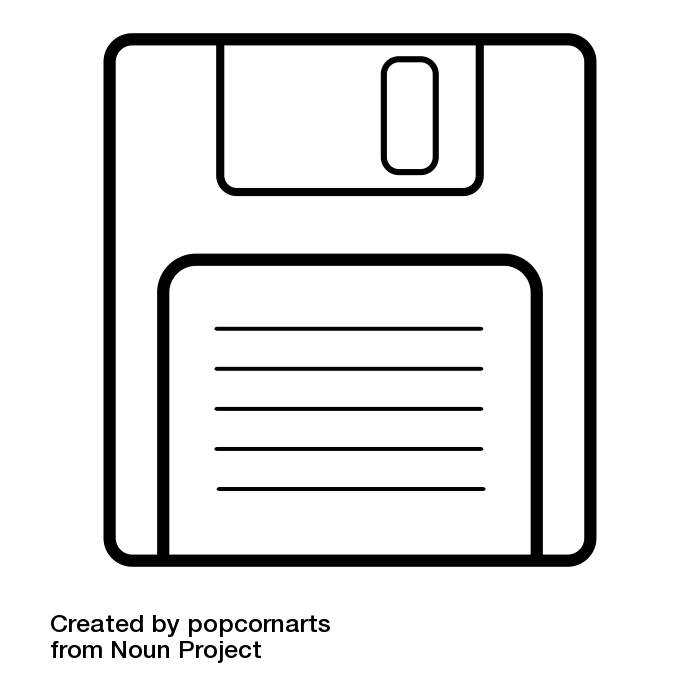 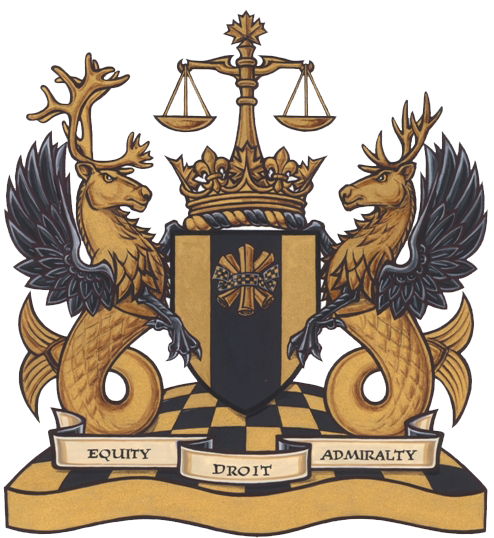 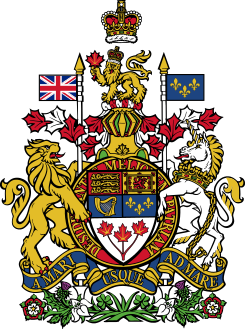 TPMs = Any effective technology
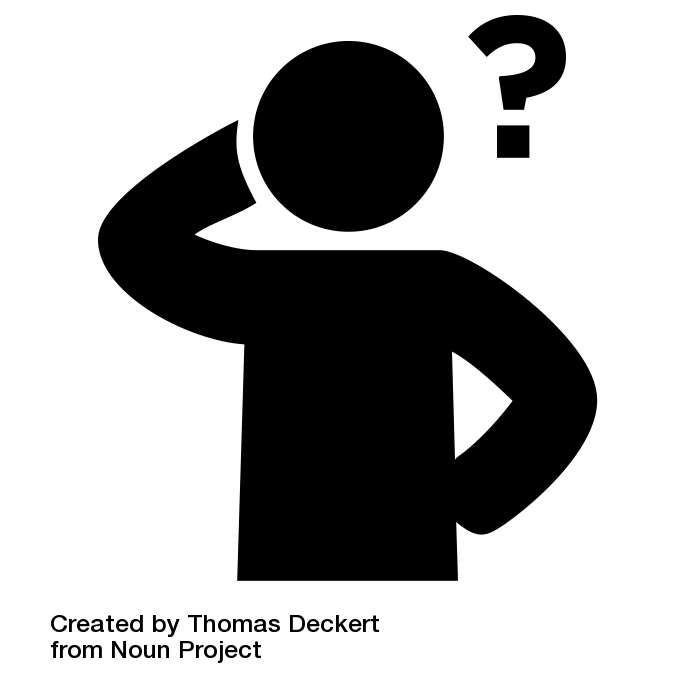 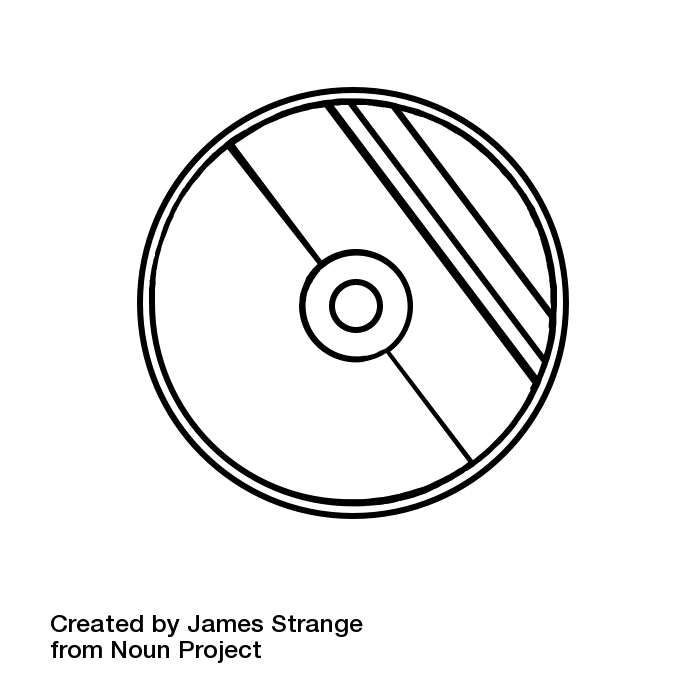 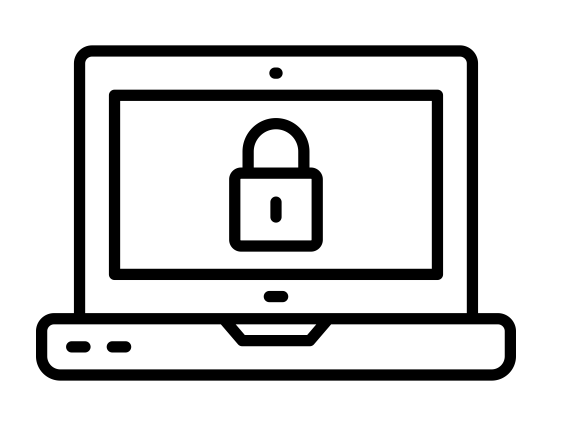 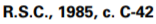 s. 41
[Speaker Notes: Since the Copyright Act says that these TPMs can be “any effective technology,” it stands to reason that a court would consider what this phrase means when deciding what is and is not a technological protection measure. Therefore, measures that have not yet been defined as TPMs could eventually be interpreted as such in future court rulings, long after their inception. This leaves room for many more potential TPMs to emerge as a result of this broad definition, and may lead to confusion around what a TPM can actually be.]
COPYRIGHT IMPLICATIONS
Broad interpretations of “effective” could make many activities violations of the Copyright Act
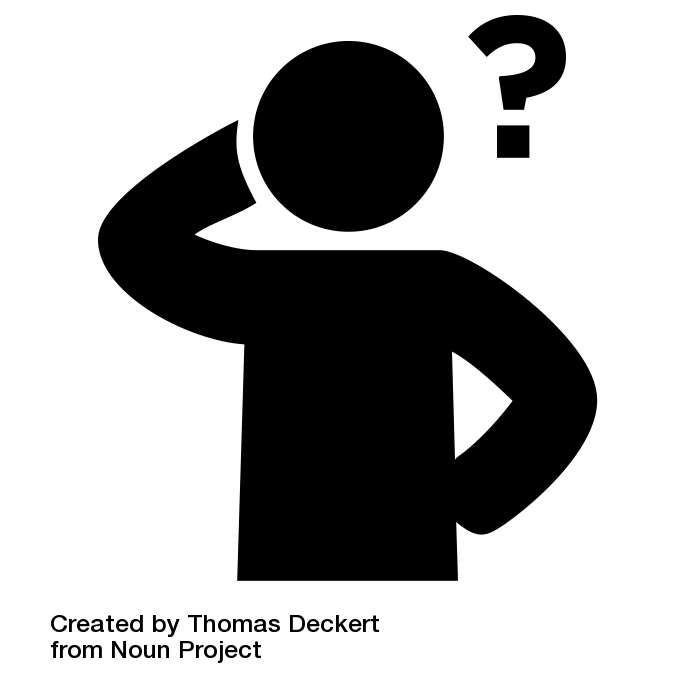 You risk violating the Copyright Act
You risk violating the Copyright Act by intentionally circumventing any TPMs
You risk violating the Copyright Act by intentionally circumventing any TPMs to gain access
You risk violating the Copyright Act by intentionally circumventing any TPMs to gain access to copyrighted material
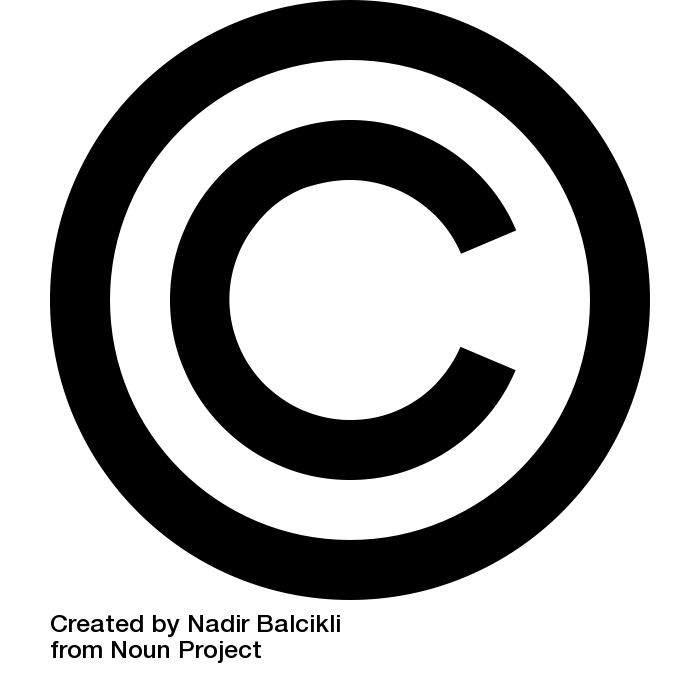 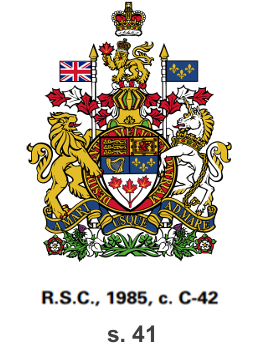 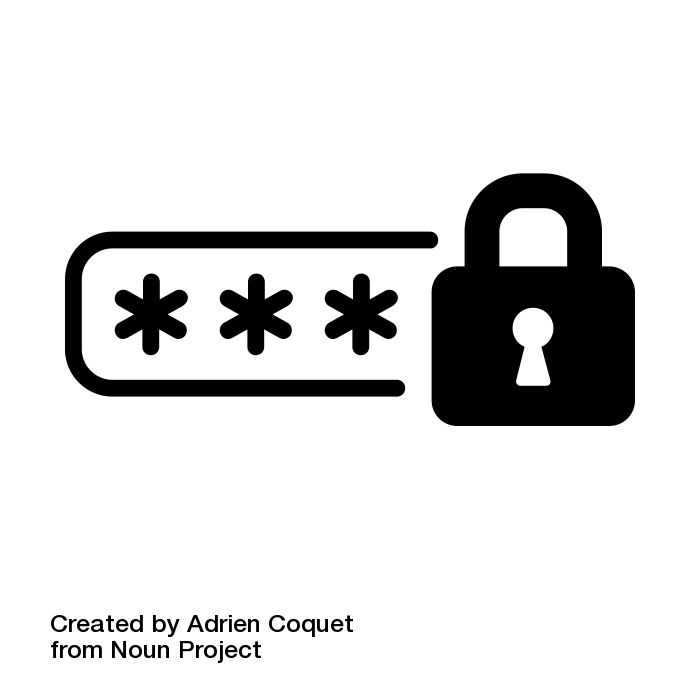 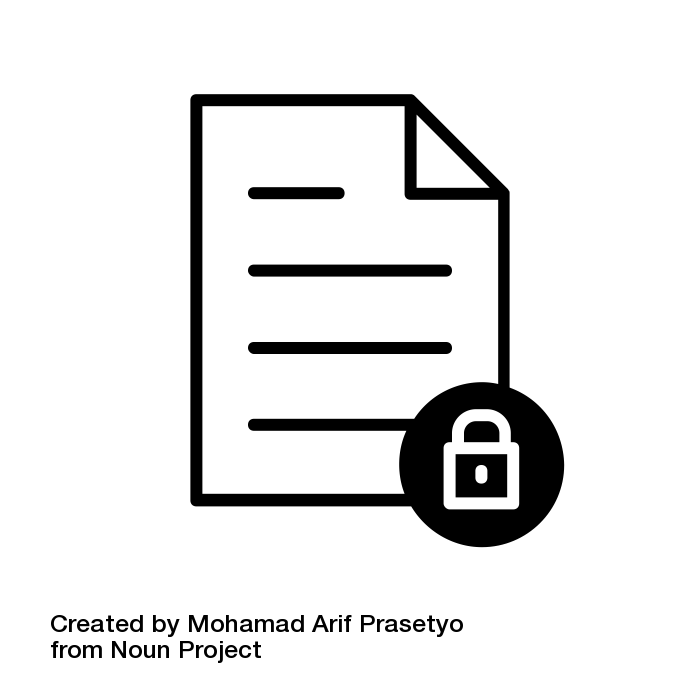 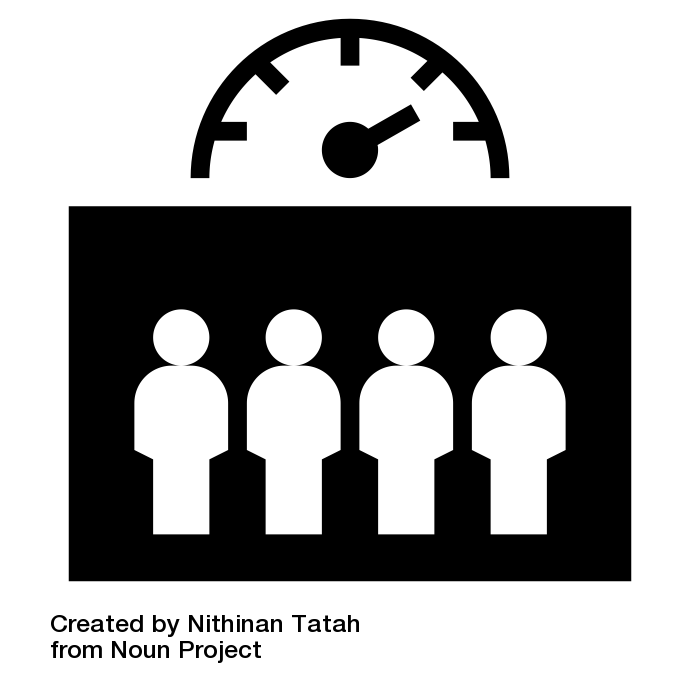 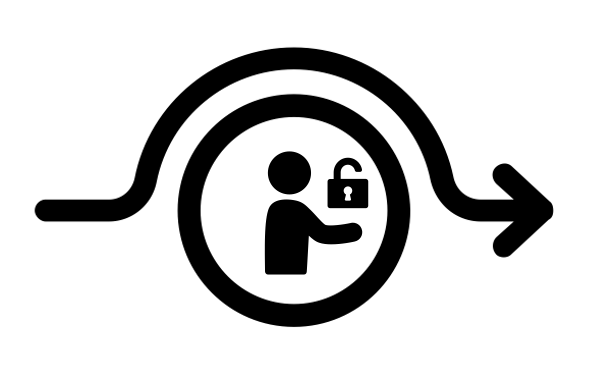 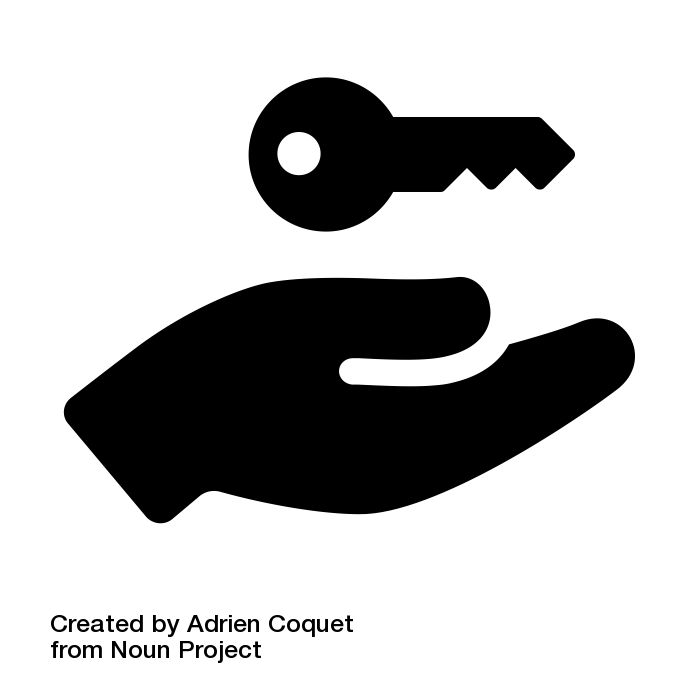 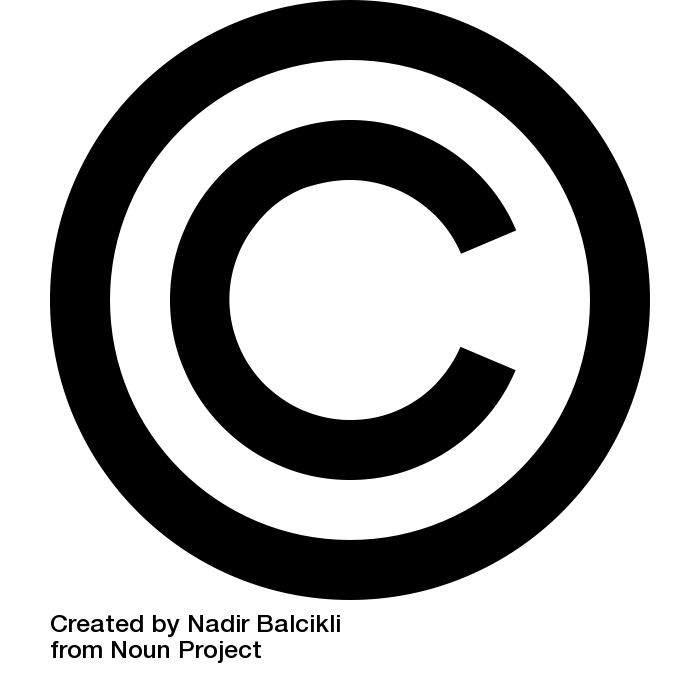 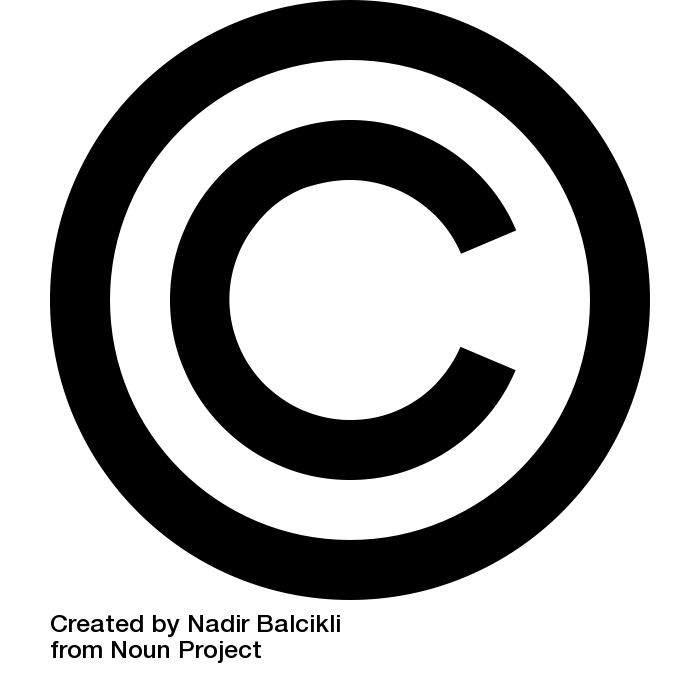 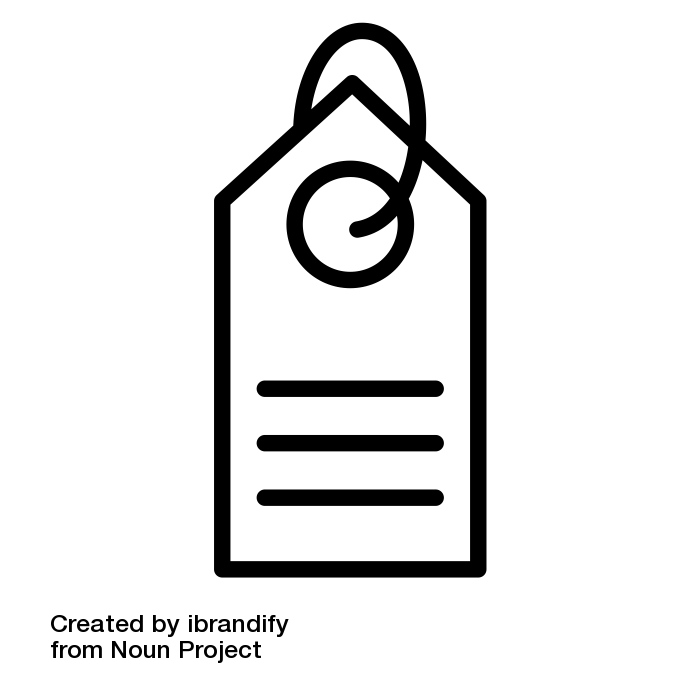 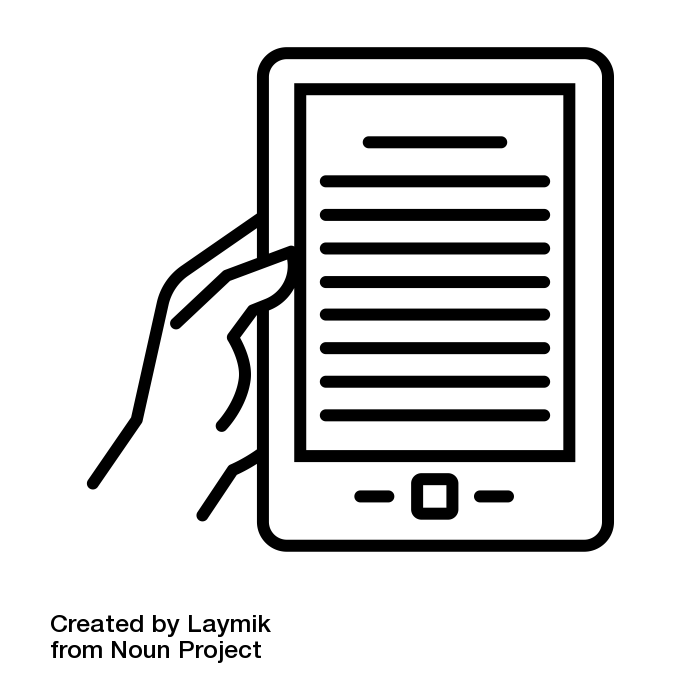 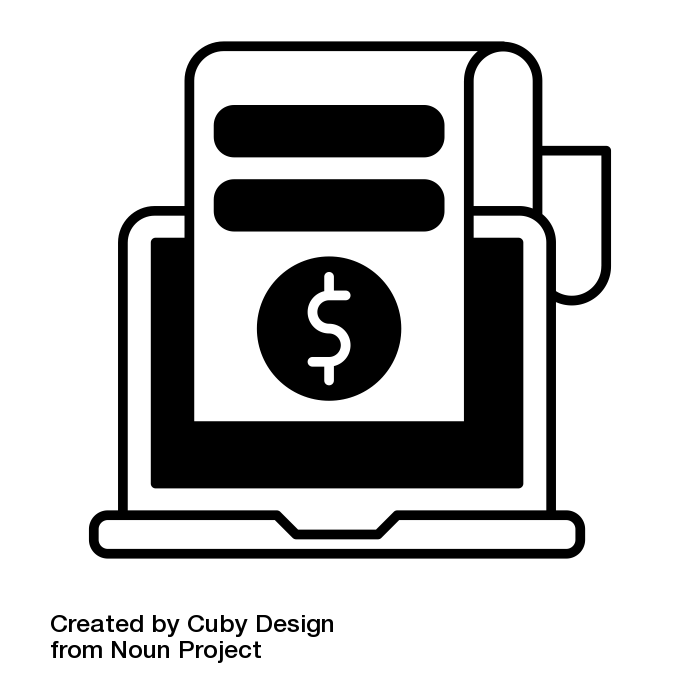 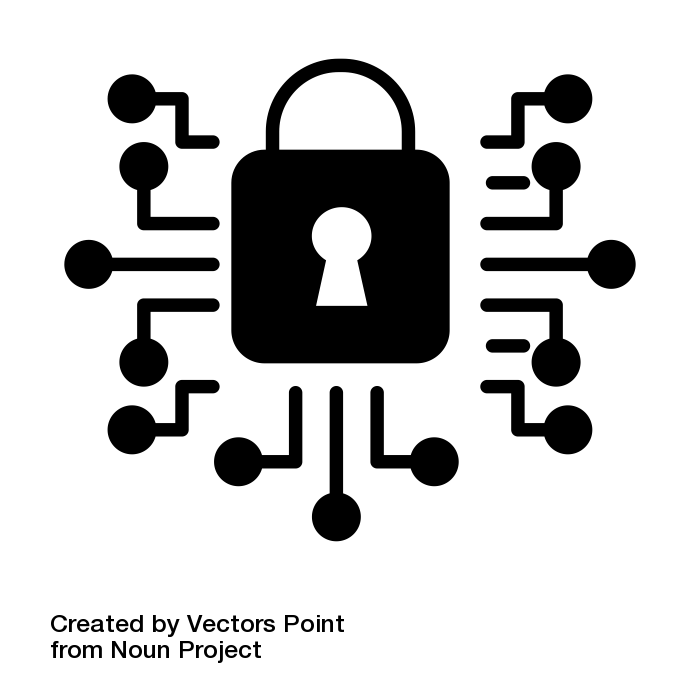 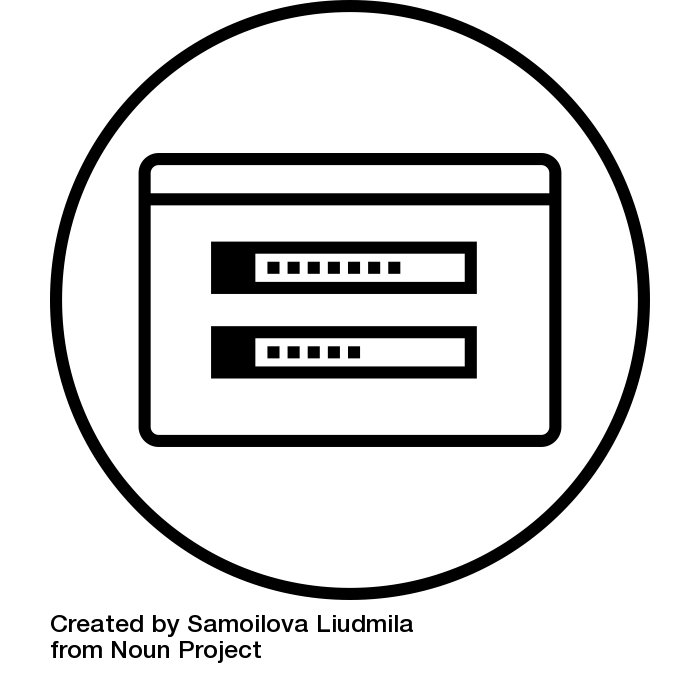 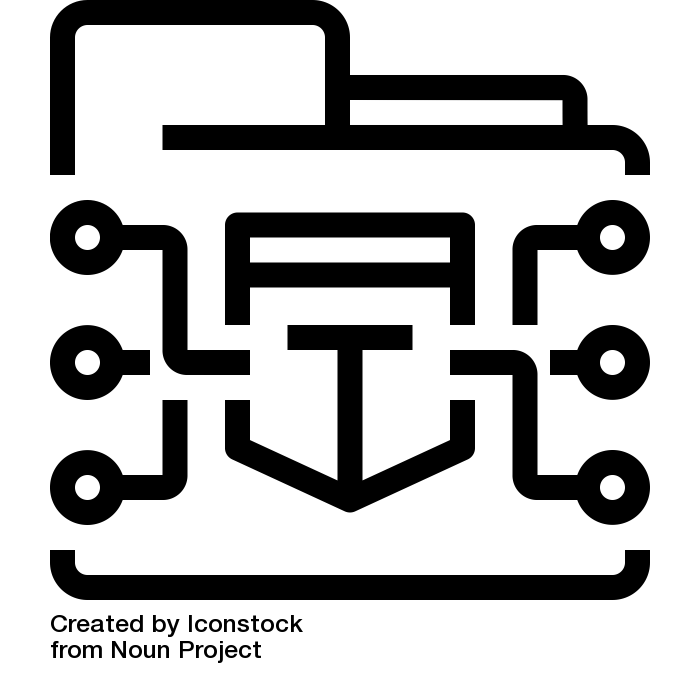 Or… exceptions!
[Speaker Notes: So what does this mean for users of copyrighted material? In essence, you risk violating the Copyright Act by intentionally circumventing any technological protection measure to gain access to copyrighted material, whether or not you intend to copy it, unless you are relying on the very narrow exceptions in the Act. Broad interpretations of what an “effective” technological protection measure might be could lead several other activities that circumvent TPMs to be considered violations of the Copyright Act.]
FAIR DEALING AND TPMs
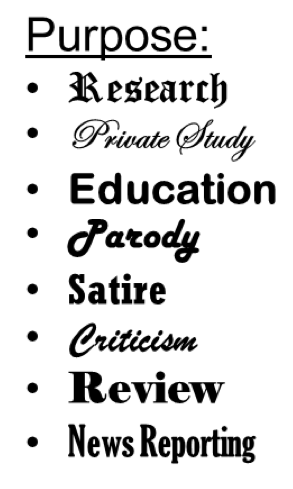 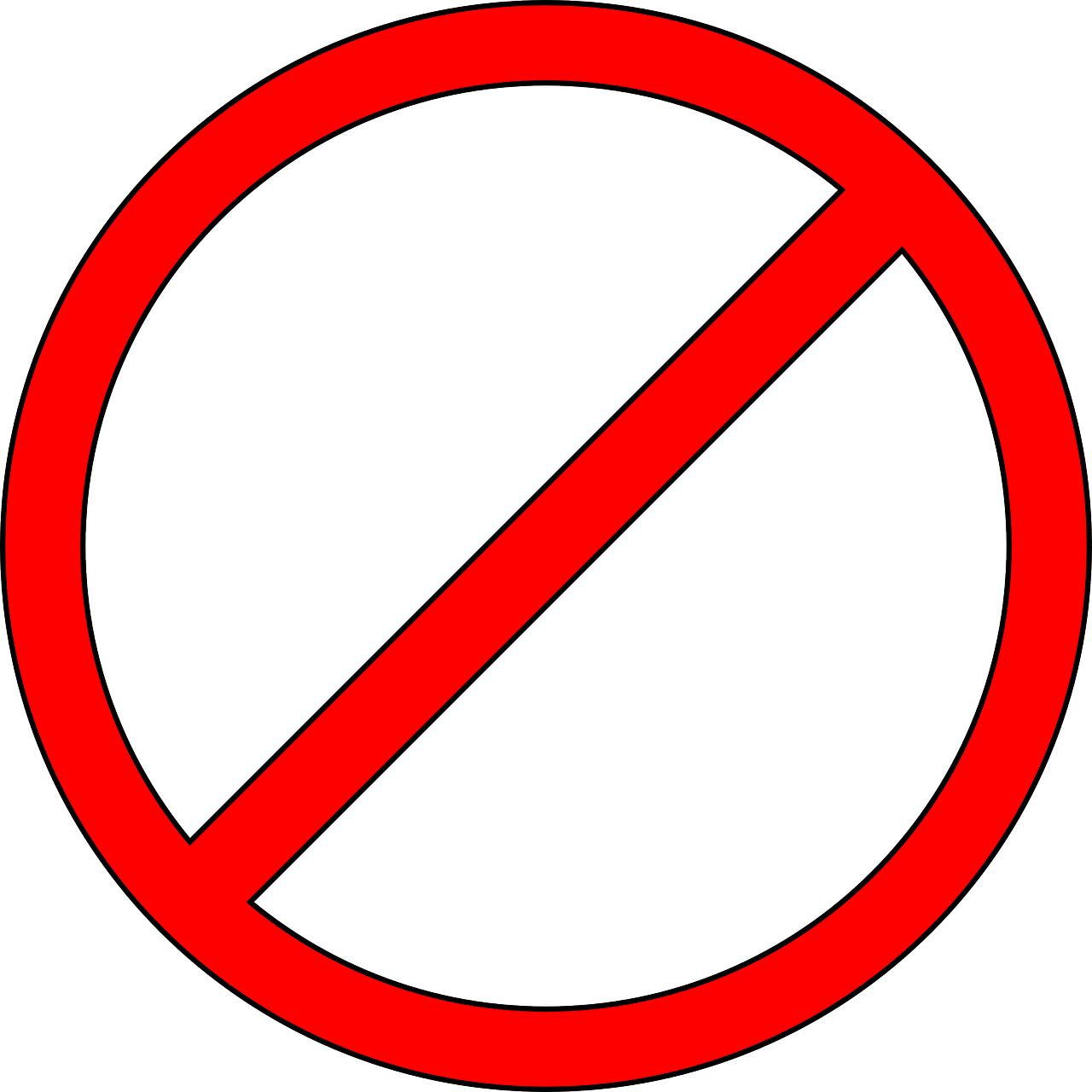 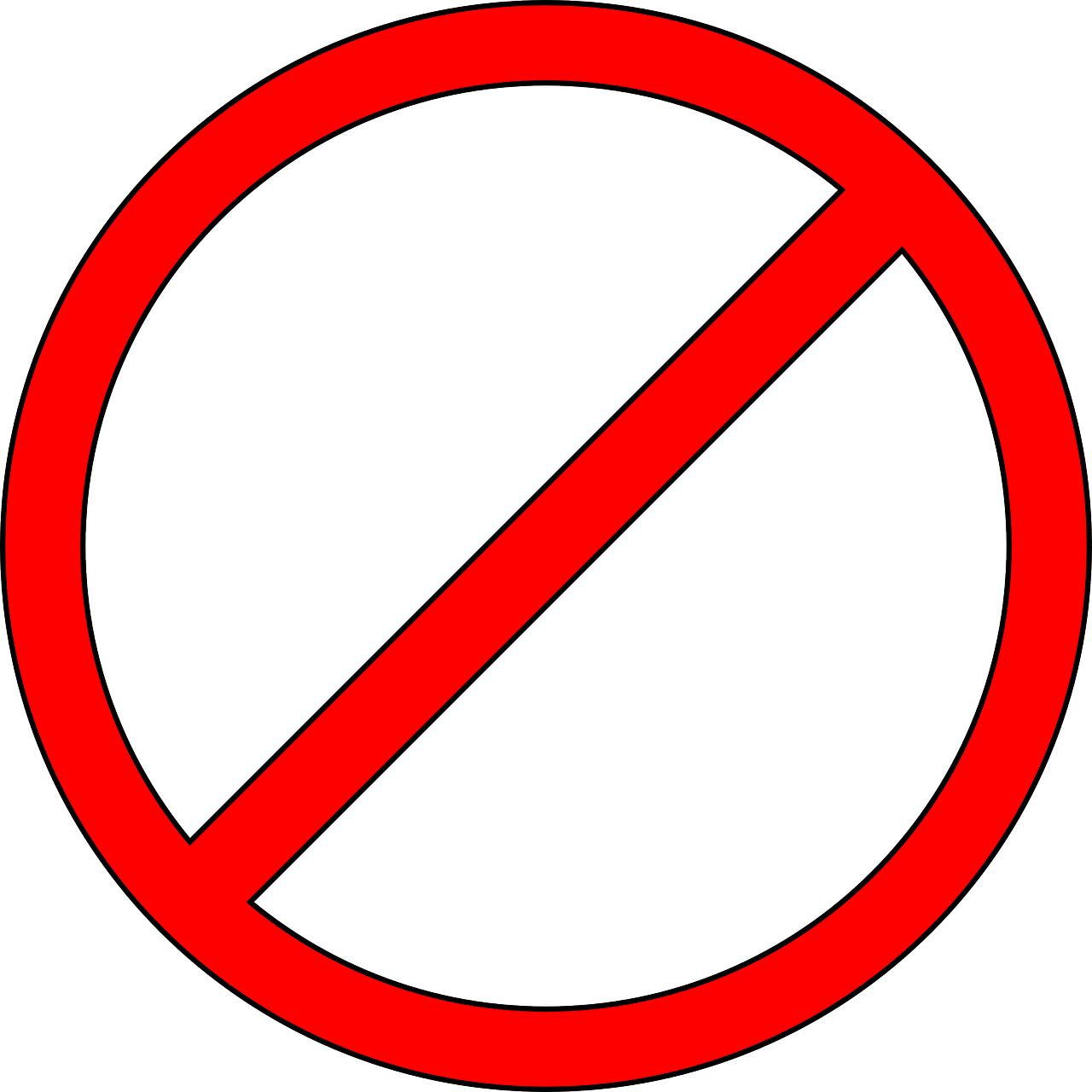 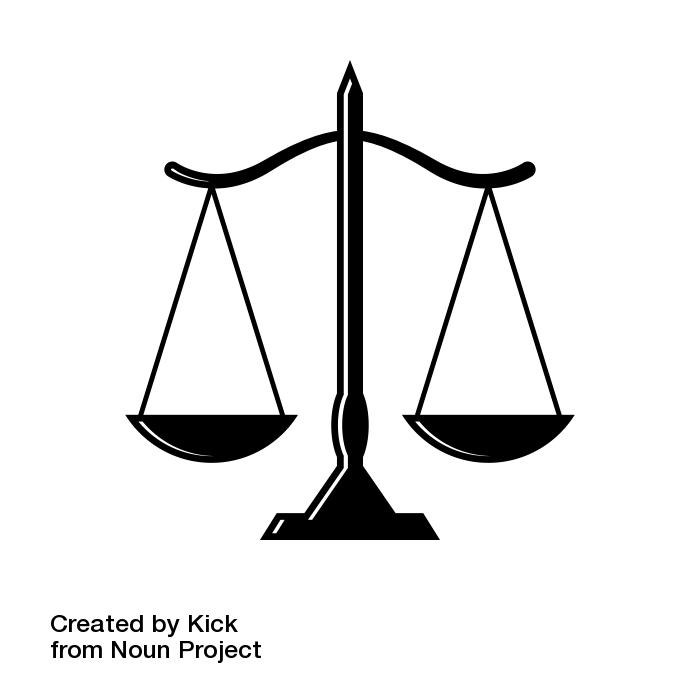 Private Study
Private Study
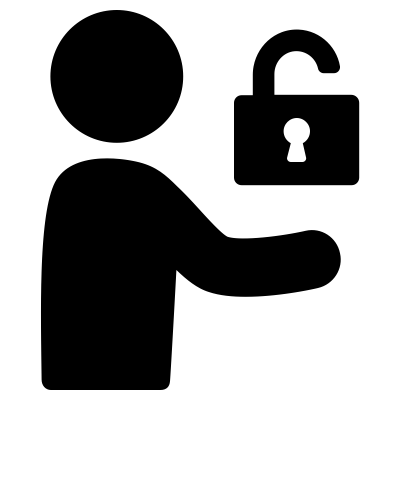 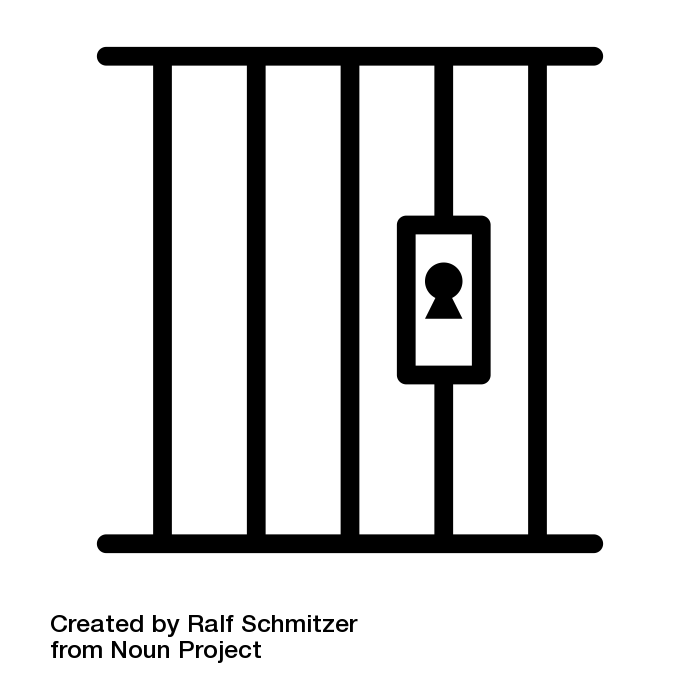 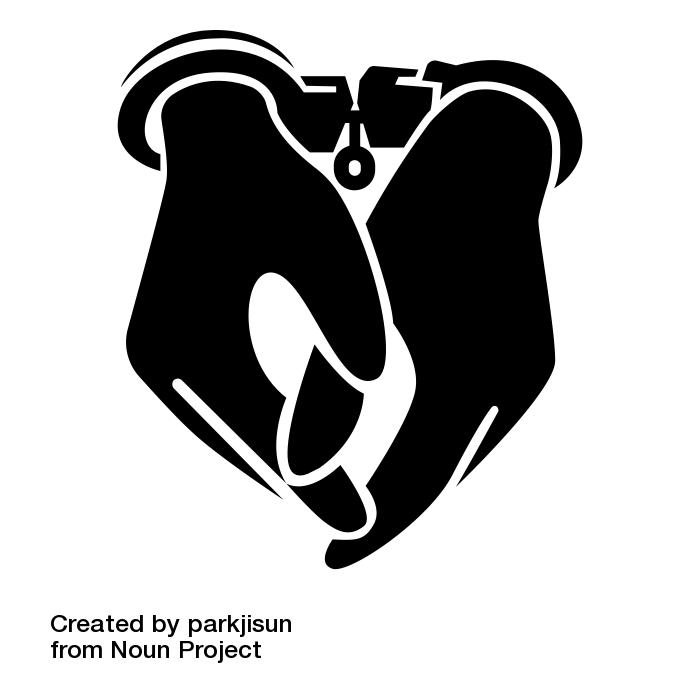 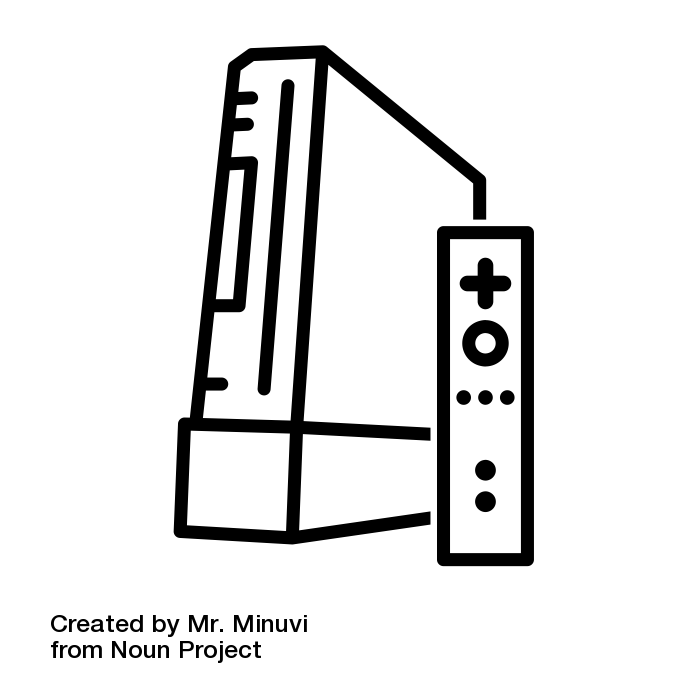 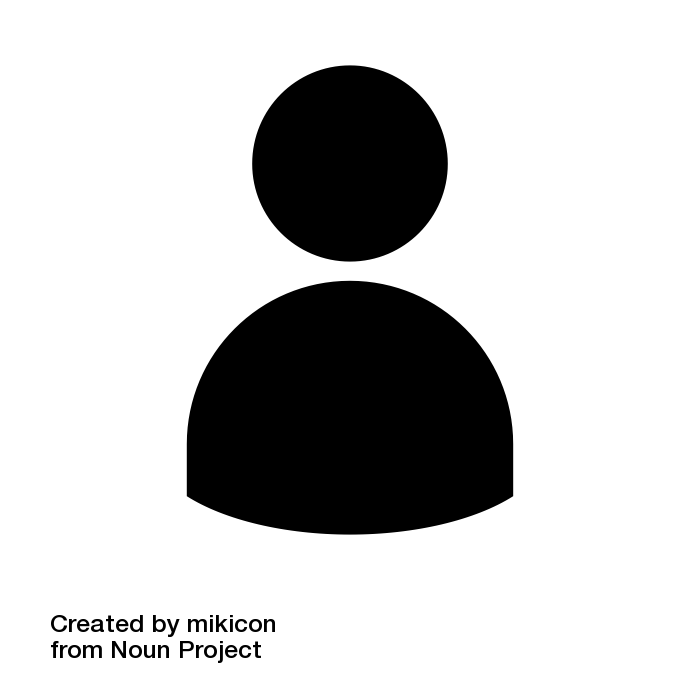 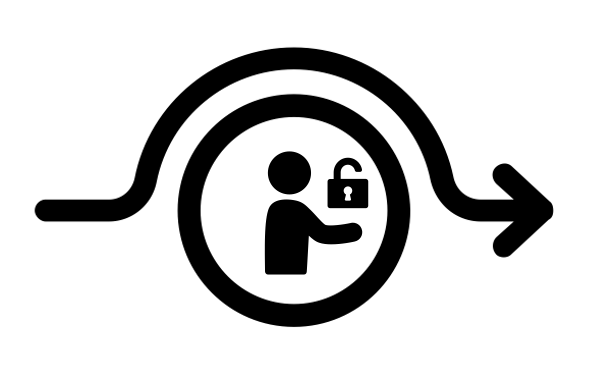 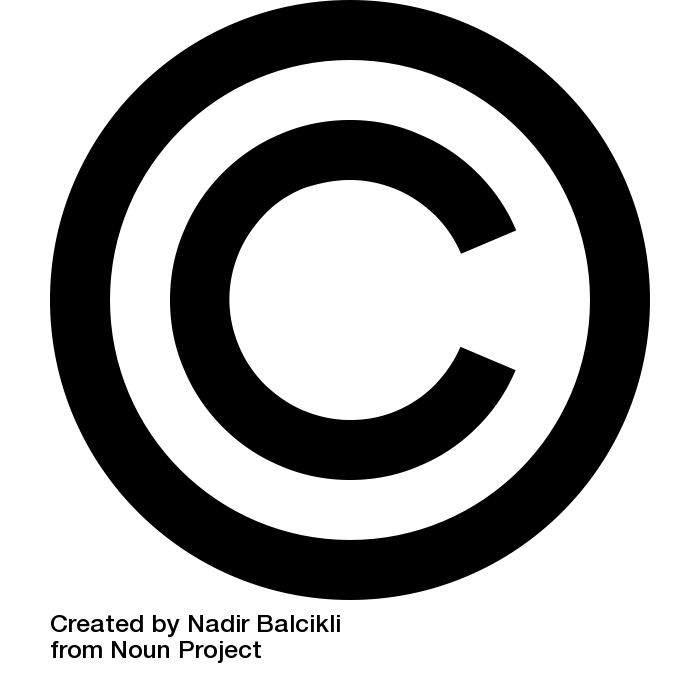 [Speaker Notes: So what does this mean for users of copyrighted material? In essence, you risk violating the Copyright Act by intentionally circumventing any technological protection measure to gain access to copyrighted material, whether or not you intend to copy it, unless you are relying on the very narrow exceptions in the Act. Broad interpretations of what an “effective” technological protection measure might be could lead several other activities that circumvent TPMs to be considered violations of the Copyright Act.]
EXCEPTIONS
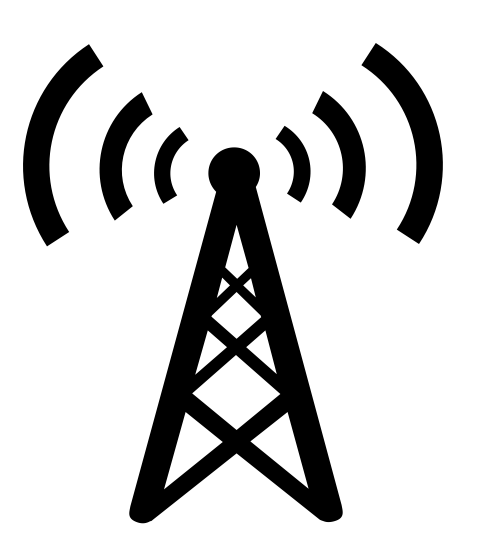 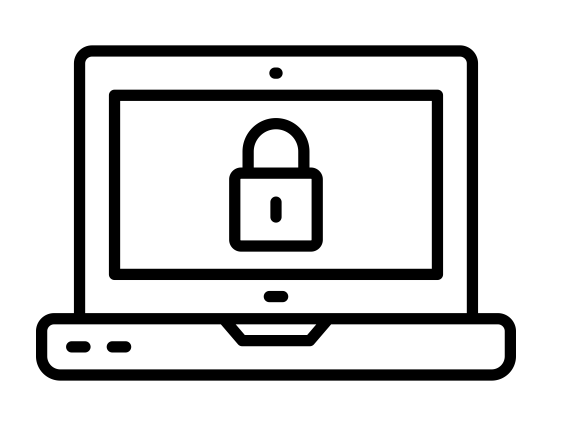 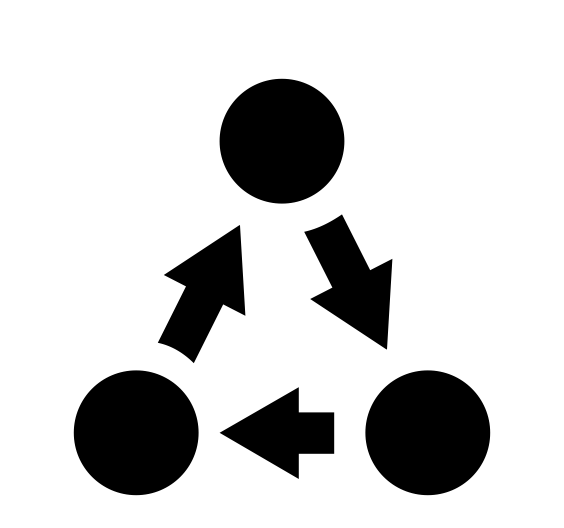 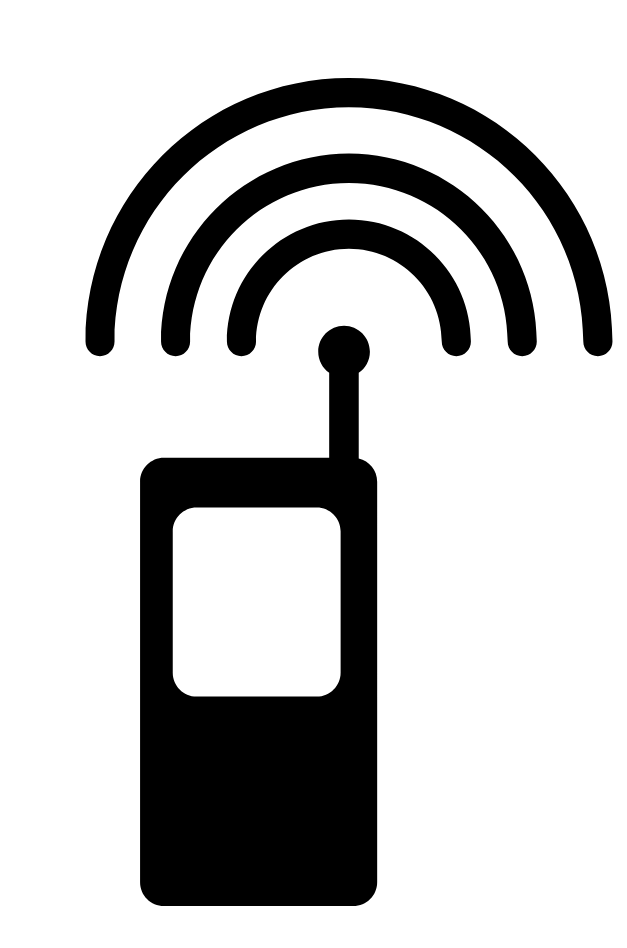 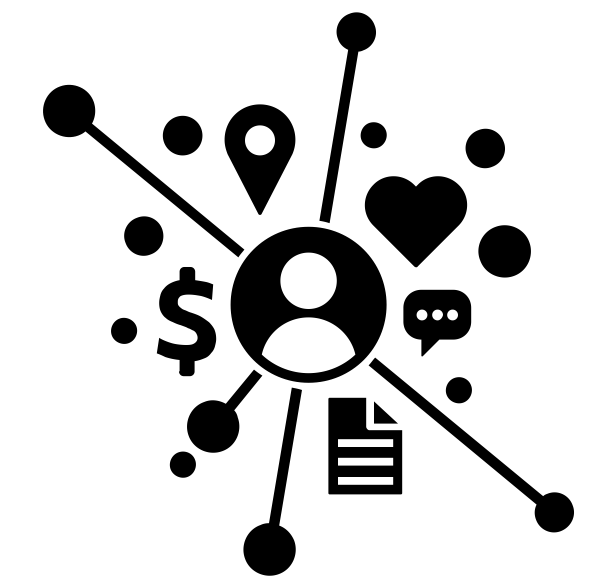 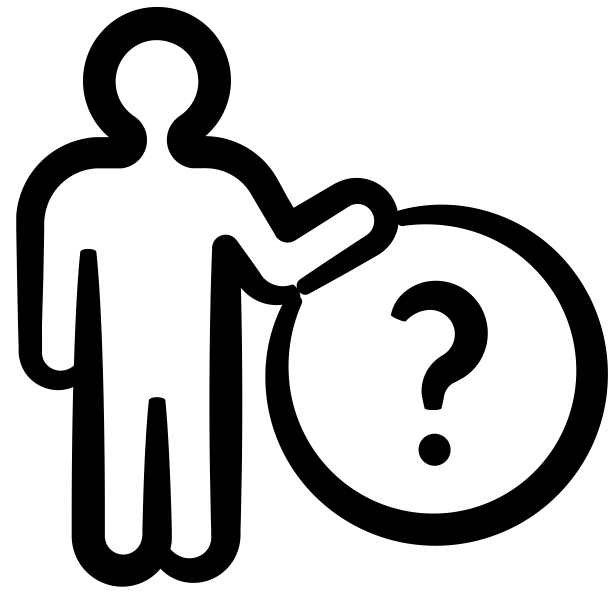 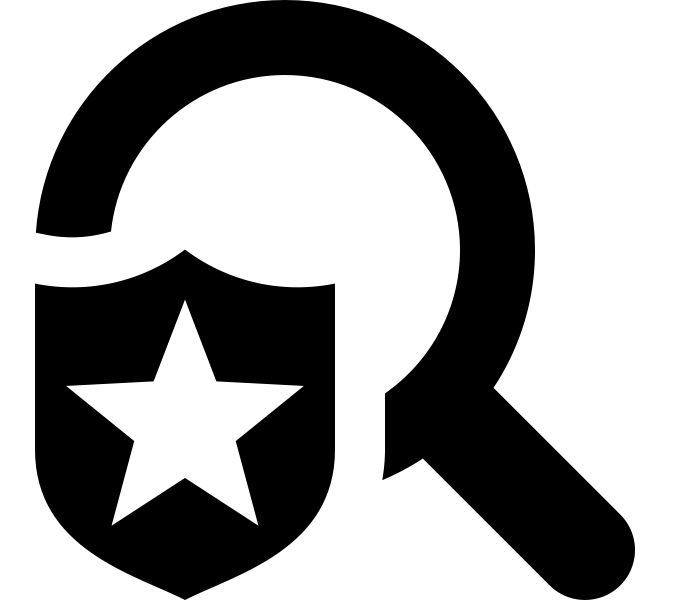 [Speaker Notes: Furthermore, the exceptions for lawfully circumventing a TPM are relatively narrow. For examples and information about these exceptions, please see our module on section 41 of the Copyright Act about TPMs.]
CONTROVERSY
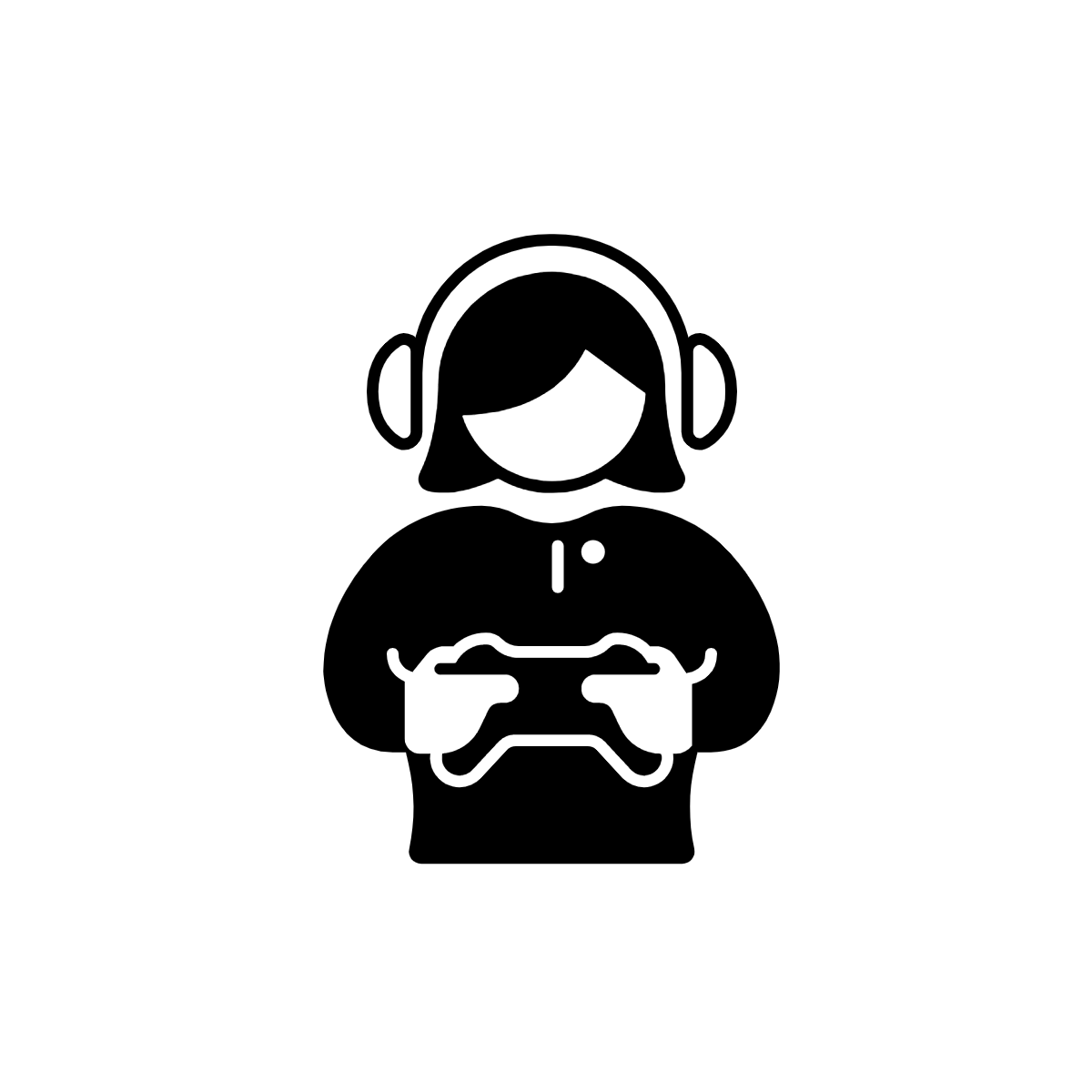 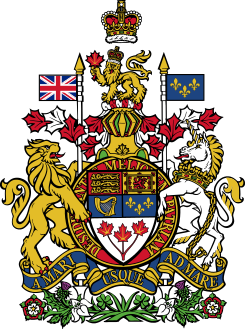 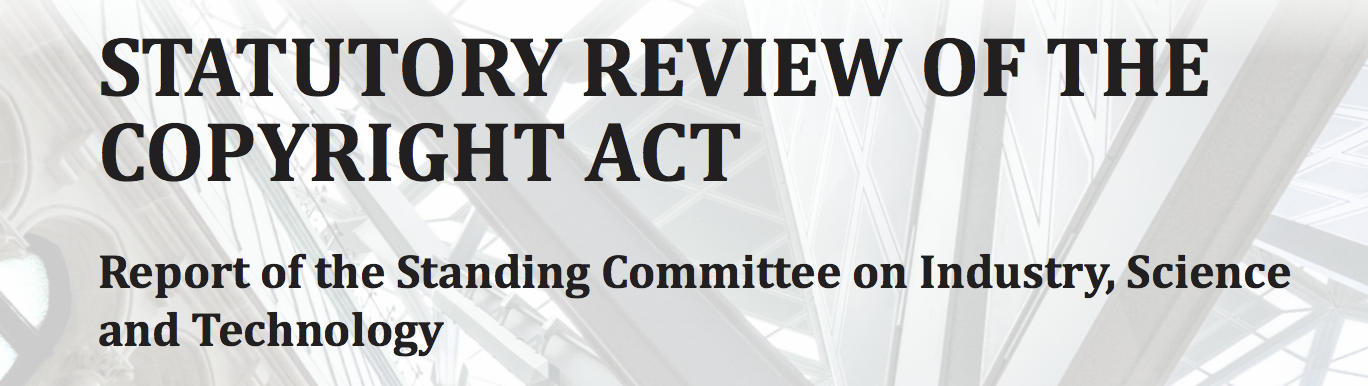 RIGHTS OF CREATORS		            	RIGHTS OF USERS
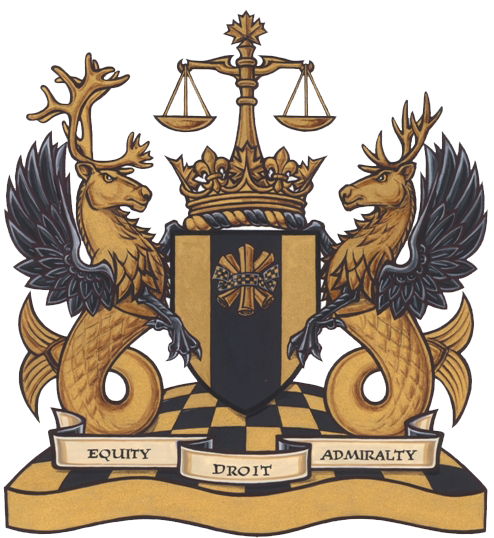 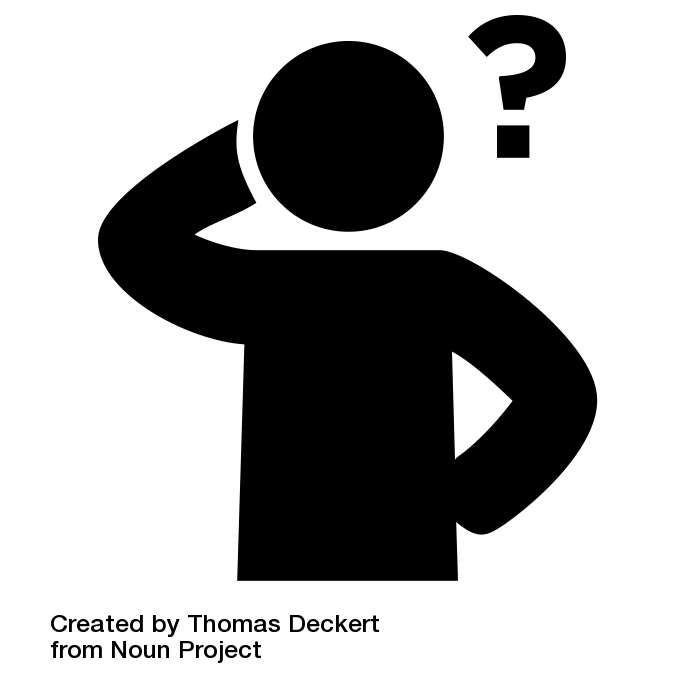 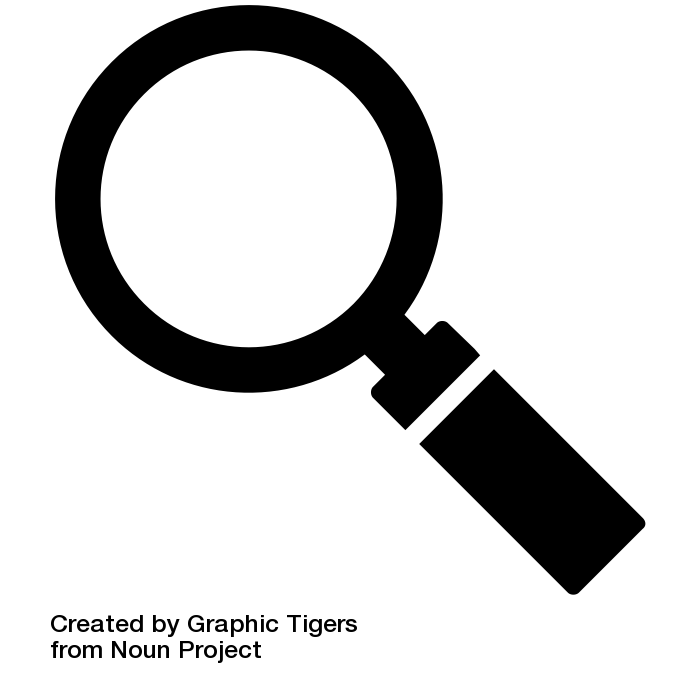 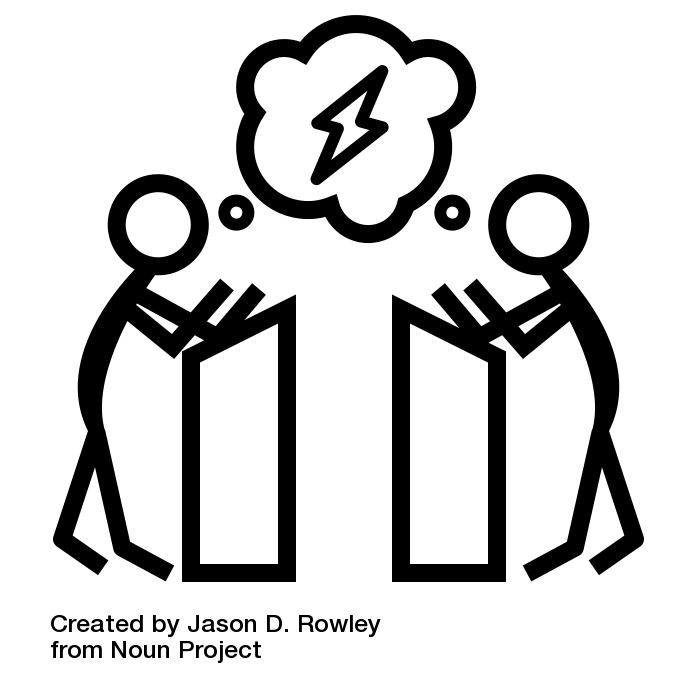 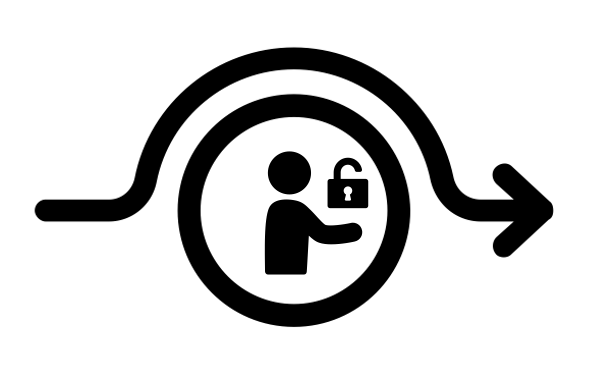 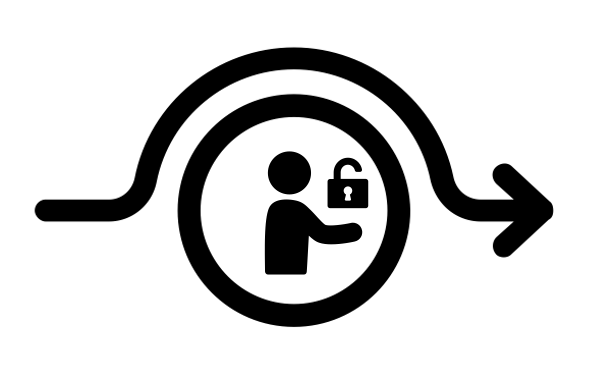 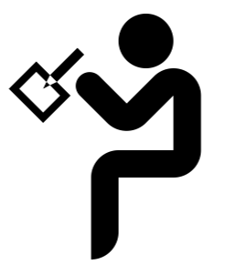 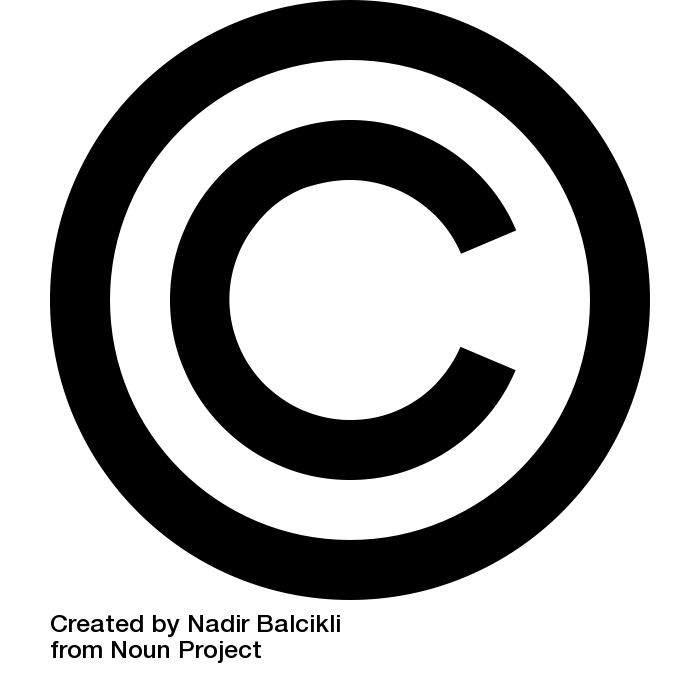 Recommendation 18 
Allowing circumvention on legally-acquired devices when used for non-infringing purposes, such as the right to repair (INDU Committee, 2019, p. 69-71).
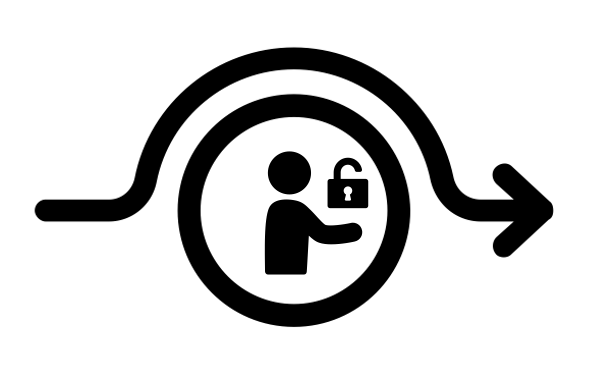 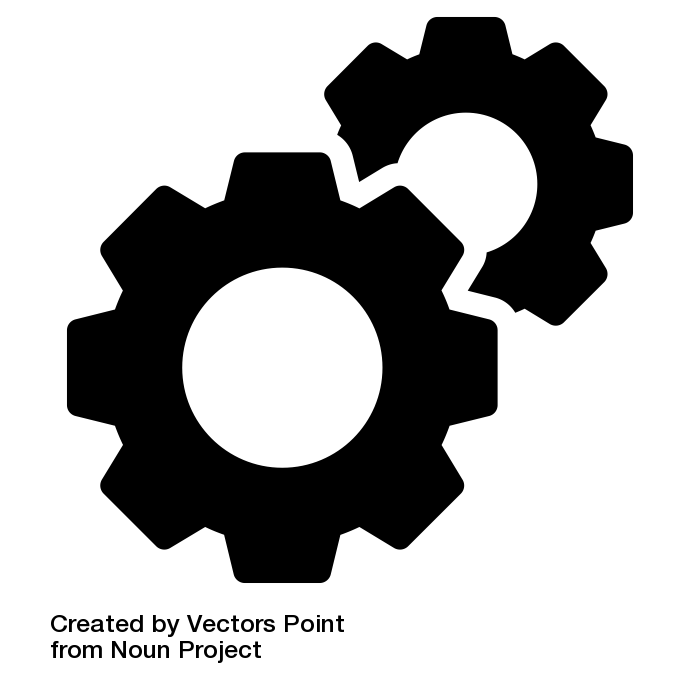 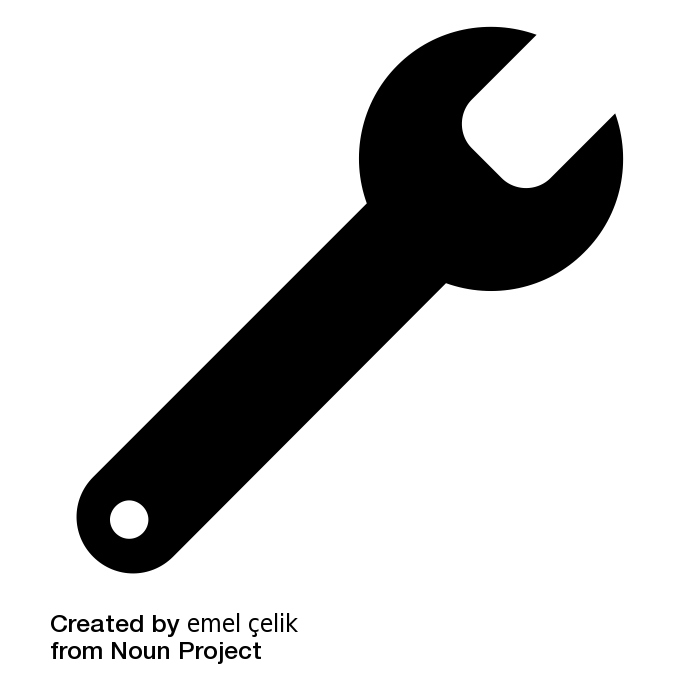 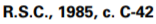 s. 41
[Speaker Notes: The anti-circumvention provisions in the Copyright Act are controversial - especially with the court’s broad interpretations of what “effective” means for TPMs. Do these provisions upset the balance of creators’ rights and users’ rights, since it’s now possible to violate the Copyright Act without violating copyright? In other words, whether or not your use infringes the copyright of a work, by simply accessing a TPM protected work, you are violating the TPM provisions in the Copyright Act.
It’s worth noting that the INDU Committee’s June 2019 report on the review of the Act recommended clearly allowing TPM circumvention on legally-acquired devices when they are used for non-infringing purposes. For example, one recommendation evokes the right to repair, stating that the Act should not prevent anyone from circumventing a TPM to lawfully conduct diagnosis, maintenance, and repair of mechanical equipment. Whether or not such recommendations are  acted on when the Copyright Act is amended remains to be seen.]
CONTROVERSY
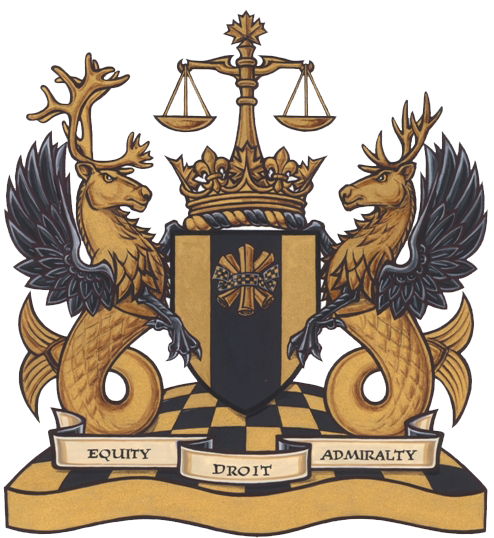 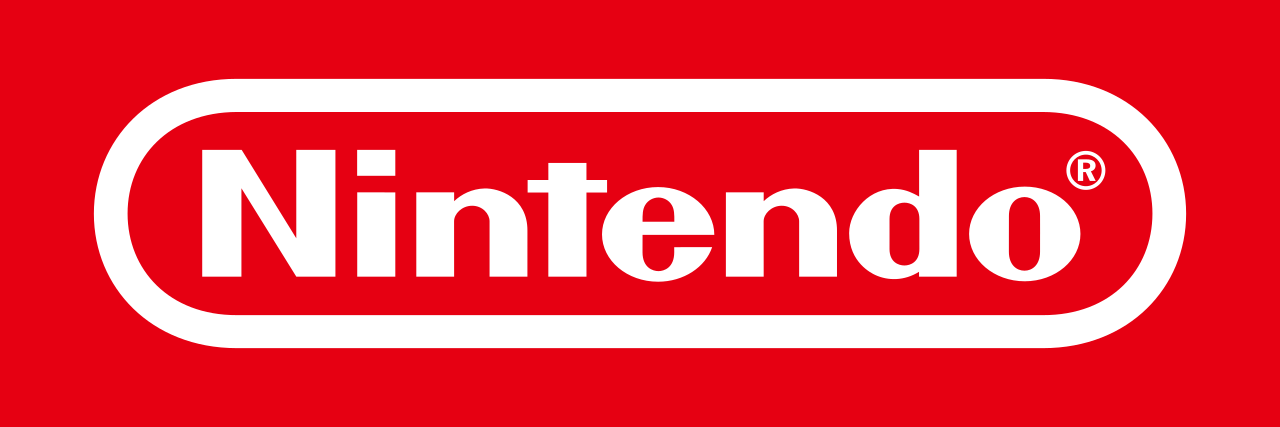 ?
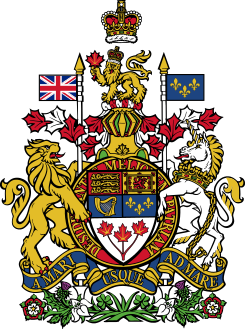 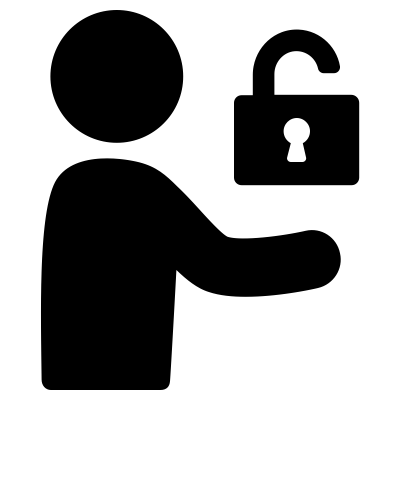 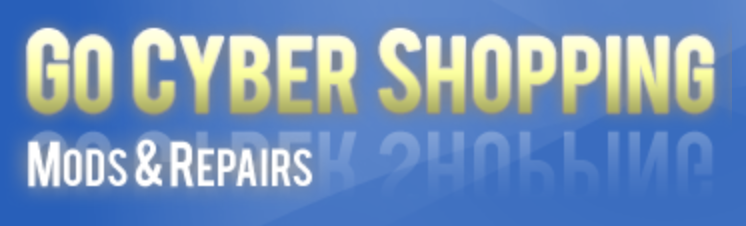 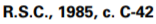 s. 41
[Speaker Notes: While controversy and uncertainty around the TPM provisions in the Act remain, their implementation has had definitive repercussions in court proceedings. To learn how the Canadian Federal Court’s interpretation of TPMs lost a Windsor, Ontario company $12.7 million dollars, please watch our module on the Nintendo v. Go Cyber case.]
LEARNING OBJECTIVES
You should now be able to:

Define the scope and provide examples of “technological protection measures” (TPMs) as they are defined in Canada’s Copyright Act

Understand how the Copyright Act protects TPMs from circumvention
[Speaker Notes: You should now be able to:
Define the scope and provide examples of “technological protection measures” (TPMs) as they are defined in Canada’s Copyright Act
Understand how the Copyright Act protects TPMs from circumvention]
[Speaker Notes: This has been the University of Alberta’s Opening Up Copyright instructional module on Technological Protection Measures, or Digital Locks. Thank you for your attention.]
QUESTIONS
Canada’s Copyright Act defines technological protection measures, or TPMs, as “any effective ________, ________, or ________” intended to control access to a work.” 
Technology
Wall
Device
Riddle
Nuisance
Component
Force field
An example of a technological protection measure might be any of the following except: 
A paywall
A username and password system
An encryption system
A body guard
QUESTIONS
Users risk violating the Copyright Act by:
Circumventing any technological protection measure to gain access to copyrighted material, whether or not you copy it.
Looking for any technological protection measures that control access to a work.
Revealing the presence of a technological protection measure that controls the use of a work.
Yelling at kids to get off their lawn.
Users may rely on Fair Dealing as a valid defence to bypass or break a digital lock on copyright-protected material.
True
False
Canadian DMCA in Action: Court Awards Massive Damages in First Major Anti-Circumvention Copyright Ruling. (2017, March 3). Michael Geist (blog). Retrieved April 18, 2020, from http://www.michaelgeist.ca/2017/03/canadian-dmca-in-action-court-issues-massive-damage-award-in-first-major-anti-circumvention-copyright-ruling/
Copyright Act, Statutes of Canada 1985, c. C-42. 
Copyright at SFU: Technological Protection Measures (TPM) Fact Sheet. (2015, August 13). Simon Fraser University Library. Retrieved April 18, 2020, from https://www.lib.sfu.ca/help/academic-integrity/copyright/technological-protection-measures
Crowne, E. (2017). Federal Court Interprets Canada’s Technological Protection Measures for the First Time. Journal of Intellectual Property Law & Practice, 12(6). 459-61. https://doi.org/10.1093/jiplp/jpx071
De Beer, J. (2005). Constitutional Jurisdiction Over Paracopyright Laws. Irwin Law Journal, 4, 89-124. https://ssrn.com/abstract=814074
Flawed Copyright Case Places Spotlight on Canada’s Digital Lock Problem. (2015, November 10). Michael Geist (blog). Retrieved April 18, 2020, from http://www.michaelgeist.ca/2015/11/flawed-copyright-case-places-spotlight-on-canadas-digital-lock-problem/
IFPI (2003). “The WIPO Treaties: Technological Measures.” Retrieved from: https://www.ifpi.org/content/library/wipo-treaties-technical-measures.pdf
Hutchison, C. (2016). Digital Copyright Law. Irwin Law.
Kerr, I. R., Maurushat, A., & Tacit, C. S. (2002). Technical Protection Measures: Tilting at Copyright’s Windmill. Ottawa Law Review, 34(1), 7-82.
Sapp, H. (2005). North American Anti-Circumvention: Implementation of the WIPO Internet Treaties in the United States, Mexico and Canada. Computer Law Review & Technology Journal, 10(1), 1-40.
World Intellectual Property Organization. (n.d.). WIPO Copyright Treaty (WCT). Retrieved from: https://www.wipo.int/treaties/en/ip/wct/
Yolles, A. (2012). In Defence of a Defence: A Demonstrable Legitimate and Non-Infringing Purpose as a Full Defence to Anti-Circumvention Legislation. Canadian Journal of Law and Technology, 10(1), 75-88. https://ojs.library.dal.ca/CJLT/article/view/4832/4352
iconsphere. (n.d.). video block. The Noun Project. CC BY. https://thenounproject.com/search/?q=blocked%20video&i=485863
Ahmad Taufi. (n.d.). disconnected printer. The Noun Project. CC BY. https://thenounproject.com/search/?q=printer&i=2191368
Berkah Icon. (n.d.). website link. The Noun Project. CC BY. https://thenounproject.com/search/?q=internet%20check&i=2755326
Adrian Coquet. (n.d.). Unlock. The Noun Project. CC BY. https://thenounproject.com/term/unlock/1862800/
Nadir Balcikli. (n.d.). Copyright. The Noun Project. CC BY. https://thenounproject.com/search/?q=copyright&i=453533
Creator: Lastad, Egon. (n.d.). Note-taking. The Noun Project. CC BY. https://thenounproject.com/icon/665382/
Iconathon. (n.d.). gamer. The Noun Project. CC BY. https://thenounproject.com/search/?q=gamer&i=2909380
Adrian Coquet. (n.d.). Access. The Noun Project. CC BY. https://thenounproject.com/search/?q=access&i=2448901
Kimmi Studio. (n.d.). Shield. The Noun Project. CC BY. https://thenounproject.com/search/?q=shield&i=874630
University of Alberta. (n.d.). UA Logo – Colour. Marketing & Communications Toolkit. https://www.ualberta.ca/toolkit/downloads/logos
Adrian Coquet. (n.d.). password. The Noun Project. CC BY. https://thenounproject.com/search/?q=password&i=2631120
Mohamad Arif Prasetyo. (n.d.). Private Document. The Noun Project. CC BY. https://thenounproject.com/search/?q=locked%20pdf&i=1405844
Vectors Point. (n.d.). encryption. The Noun Project. CC BY. https://thenounproject.com/search/?q=encryption&i=2761067
mikicon. (n.d.). person. The Noun Project. CC BY. https://thenounproject.com/search/?q=person&i=737678
Ralf Schmitzer. (n.d.). Prison. The Noun Project. CC BY. https://thenounproject.com/search/?q=jail%20cell&i=427669
Ominisis. (2016). [Jail cell closing sound]. Freesound. CC 0. https://freesound.org/people/Omnisis/sounds/336888/
parkjisun. (n.d.) Handcuffs. The Noun Project. CC BY. https://thenounproject.com/search/?q=handcuffs&i=304420
ScottHurly. (2016). Locking Handcuffs. Freesound. CC BY-NC. https://freesound.org/people/ScottHurly/sounds/366563/
Samoilova Liudmila. (n.d.). password. The Noun Project. CC BY. https://thenounproject.com/search/?q=password&i=1361915
Laymik. (n.d.). ebook. The Noun Project. CC BY. https://thenounproject.com/search/?q=ebook&i=1352685
Nithinan Tatah. (n.d.) capacity. The Noun Project. CC BY. https://thenounproject.com/search/?q=capacity&i=2857996
VectorBakery. (n.d.). clock. The Noun Project. CC BY. https://thenounproject.com/search/?q=clock&i=1387785
Cuby Design. (n.d.). Subscription Model. The Noun Project. CC BY. https://thenounproject.com/search/?q=subscription&i=1562815
ibrandify. (n.d.). label. The Noun Project. CC BY. https://thenounproject.com/search/?q=label&i=3213464
Iconstock. (n.d.). data security. The Noun Project. CC BY. https://thenounproject.com/search/?q=data%20security&i=1757359
Thomas Deckert. (n.d.). Confused. The Noun Project. CC BY. https://thenounproject.com/search/?q=confused&i=2536418
Federal Court. (n.d.). [Federal Court Coat of Arms]. Federal Court. http://cas-cdc-www02.cas-satj.gc.ca/portal/page/portal/fc_cf_en/Index
James Strange. (n.d.). CD. The Noun Project. CC BY. https://thenounproject.com/search/?q=CD&i=1618119
popcornarts. (n.d.). Floppy Disk. The Noun Project. CC BY. https://thenounproject.com/search/?q=floppy%20disk&i=3040140
Edwin PM (n.d.). Lock. The Noun Project. CC BY. https://thenounproject.com/search/?q=encryption&i=1786028
Rflor (n.d.). Police investigation. The Noun Project. CC BY. https://thenounproject.com/search/?q=investigate&i=286692
Arthur Bauer. (n.d.). Interoperate. The Noun Project. CC BY. https://thenounproject.com/search/?q=interoperate&i=1624548
Edwin PM (n.d.). Lock. The Noun Project. CC BY. https://thenounproject.com/search/?q=encryption&i=1786028
Eliricon (n.d.). Big data. The Noun Project. CC BY. https://thenounproject.com/search/?q=personal%20information&i=1434542
Gregor Creson (n.d.). Help. The Noun Project. CC BY. https://thenounproject.com/search/?q=help&i=1616214
Montu Yadav (n.d.). Broadcast. The Noun Project. CC BY. https://thenounproject.com/search/?q=broadcast&i=201837
Ocha Visual (n.d.). Emergency telecommuniations. The Noun Project. CC BY. https://thenounproject.com/search/?q=telecommunications&i=4213
Jason D. Rowley. (n.d.). debate. The Noun Project. CC BY. https://thenounproject.com/search/?q=controversy&i=435001
Graphic Tigers. (n.d.). Magnifying Glass. The Noun Project. CC BY. https://thenounproject.com/search/?q=magnifying%20glass&i=802240
INDU Committee (2019). “Statutory review of the Copyright Act”. Retrieved from: https://www.ourcommons.ca/Content/Committee/421/INDU/Reports/RP10537003/indurp16/indurp16-e.pdf
Vectors Point. (n.d.). Gears. The Noun Project. CC BY. https://thenounproject.com/search/?q=gear&i=3240686
emel çelik. (n.d.). Wrench. The Noun Project. CC BY. https://thenounproject.com/search/?q=wrench&i=192666





Closing Slides Music: Rybak, Nazar. (n.d.). Corporate Inspired. HookSounds. CC BY. http://www.hooksounds.com

Unattributed materials are contributions from the Opening Up Copyright Project Team and placed in the Public Domain.
University of Alberta. (2020). Technological Protection Measures (Digital Locks). Opening Up Copyright Instructional Module. https://www.ualberta.ca/copyright/resources/opening-up-copyright-instructional-modules
Kris Joseph